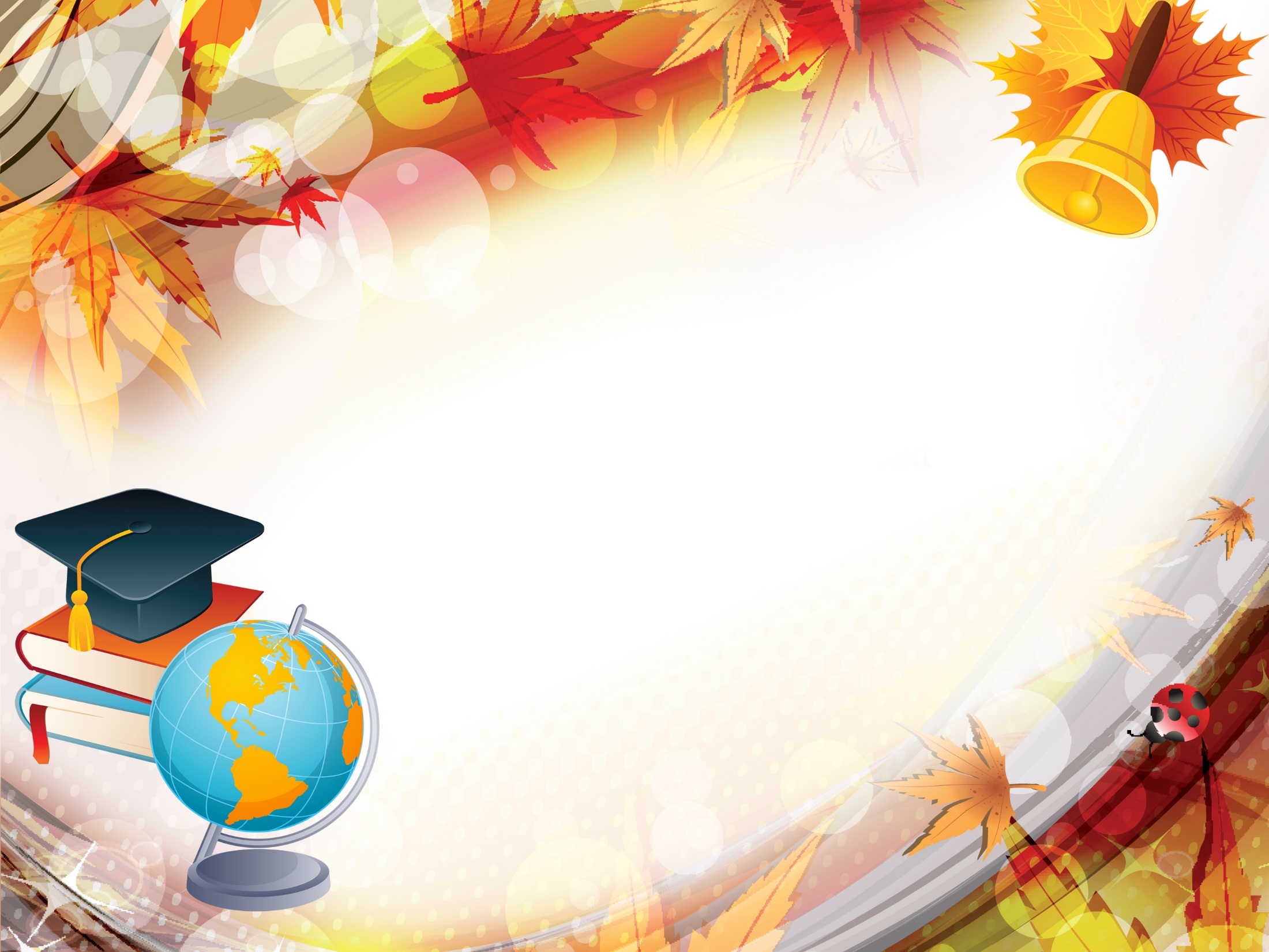 Августовский педсовет-2017
Приоритеты и результаты 
образовательной деятельности
МБОУ СОШ№9 г. Грязи
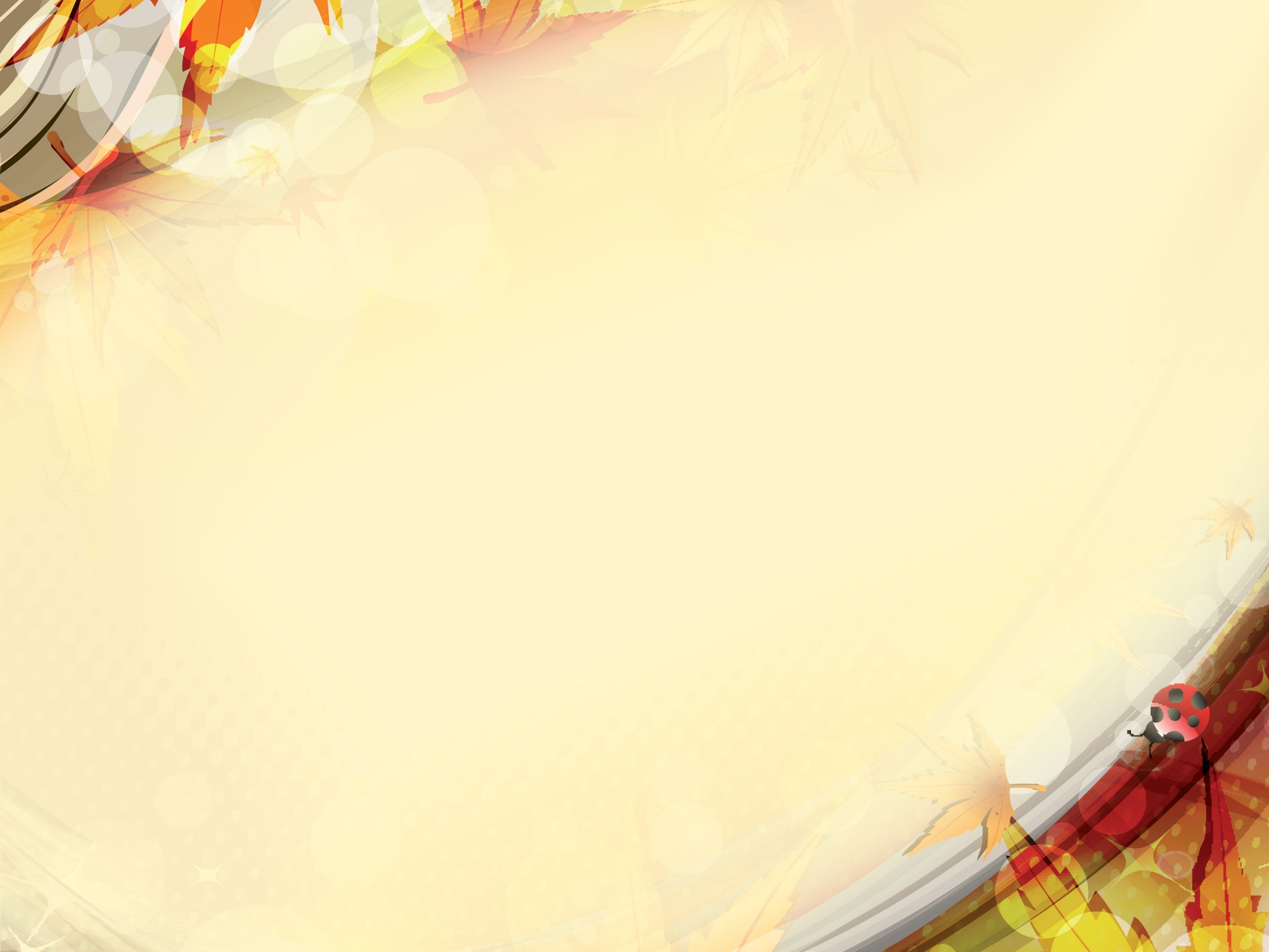 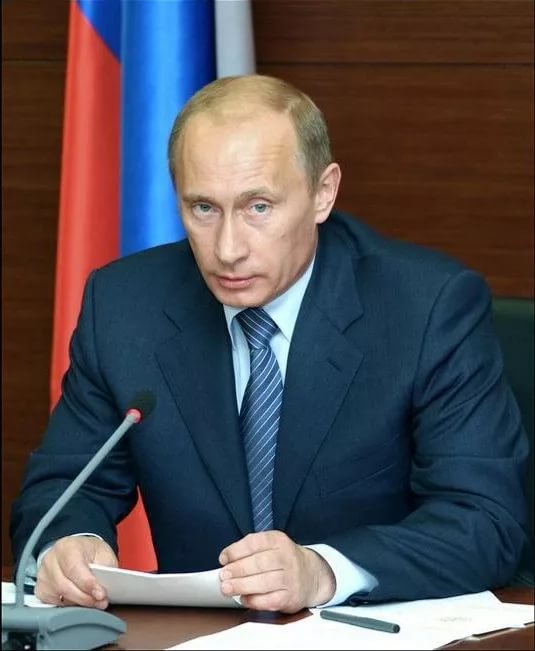 «Для того чтобы наш мир 
менялся и процветал,
 необходимо сделать образование 
доступным и качественным»
                            В.В. Путин
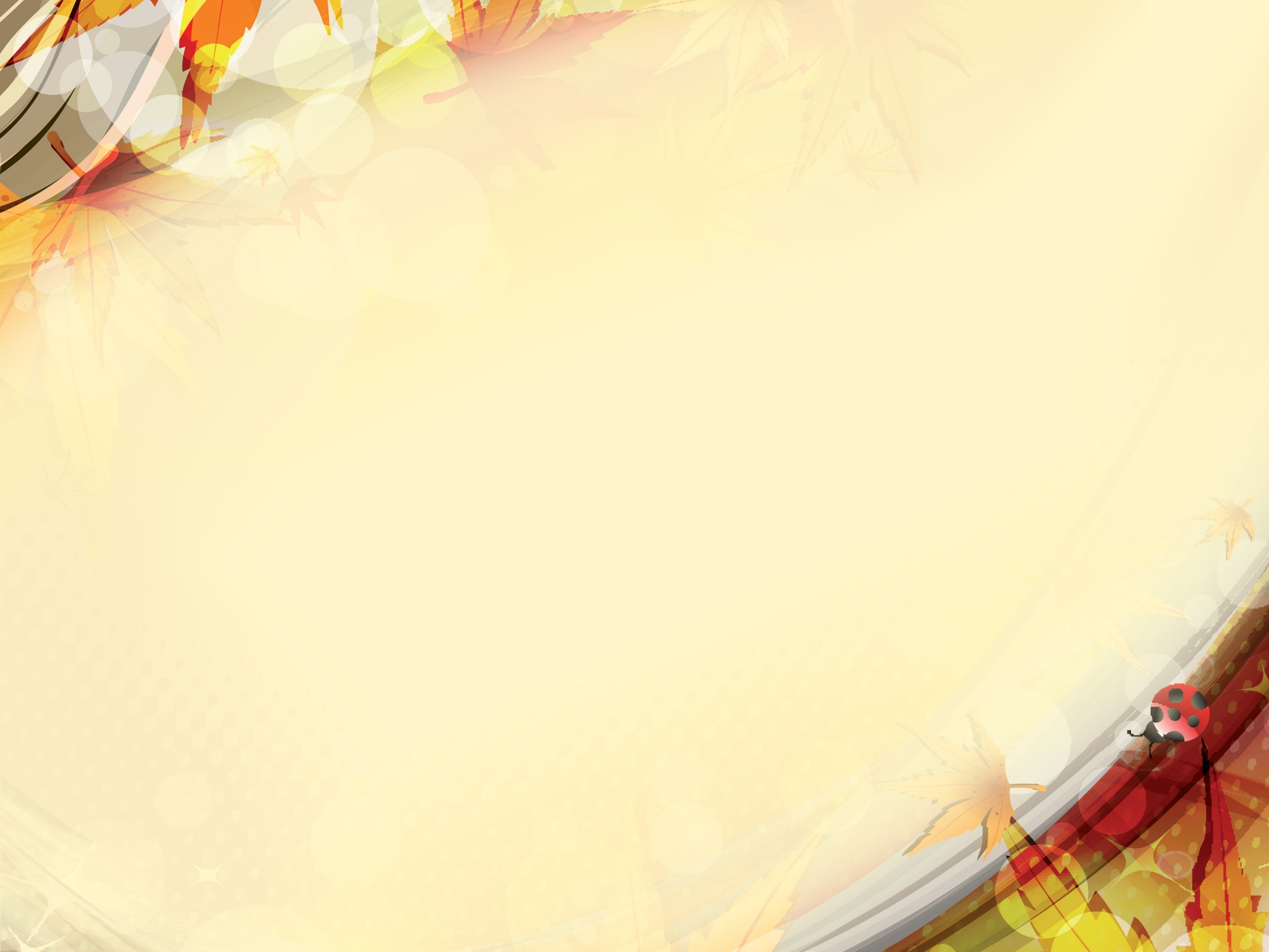 Цели педсовета:
Обсуждение итогов работы школы за 2016-2017 учебный год
Знакомство педагогов ОУ  с  идеями развития образования в России
Выбор новой методической темы и обсуждение направлений развития школы, исходя из выявленных проблем и предложенных решений
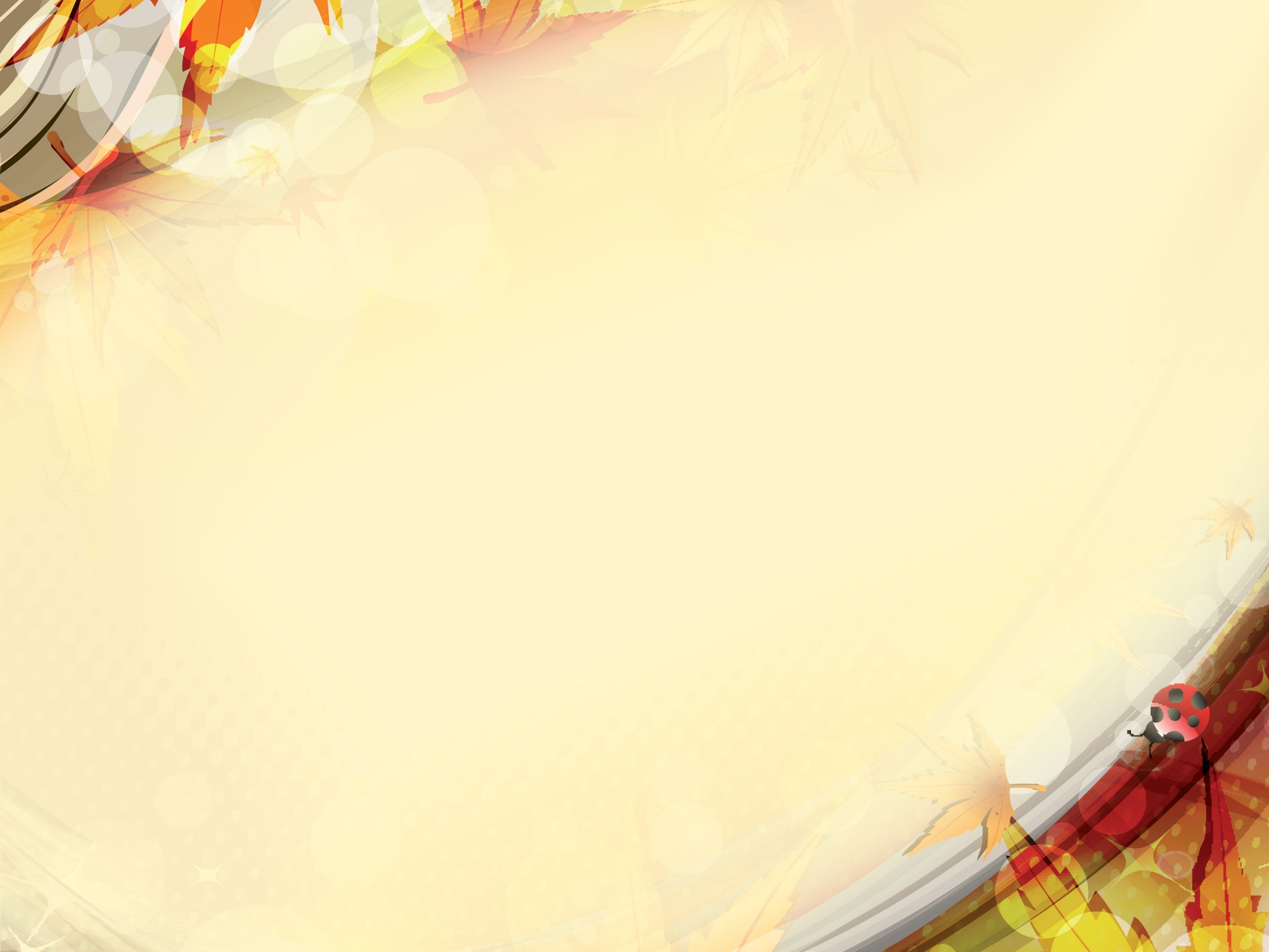 Качество знаний по МО
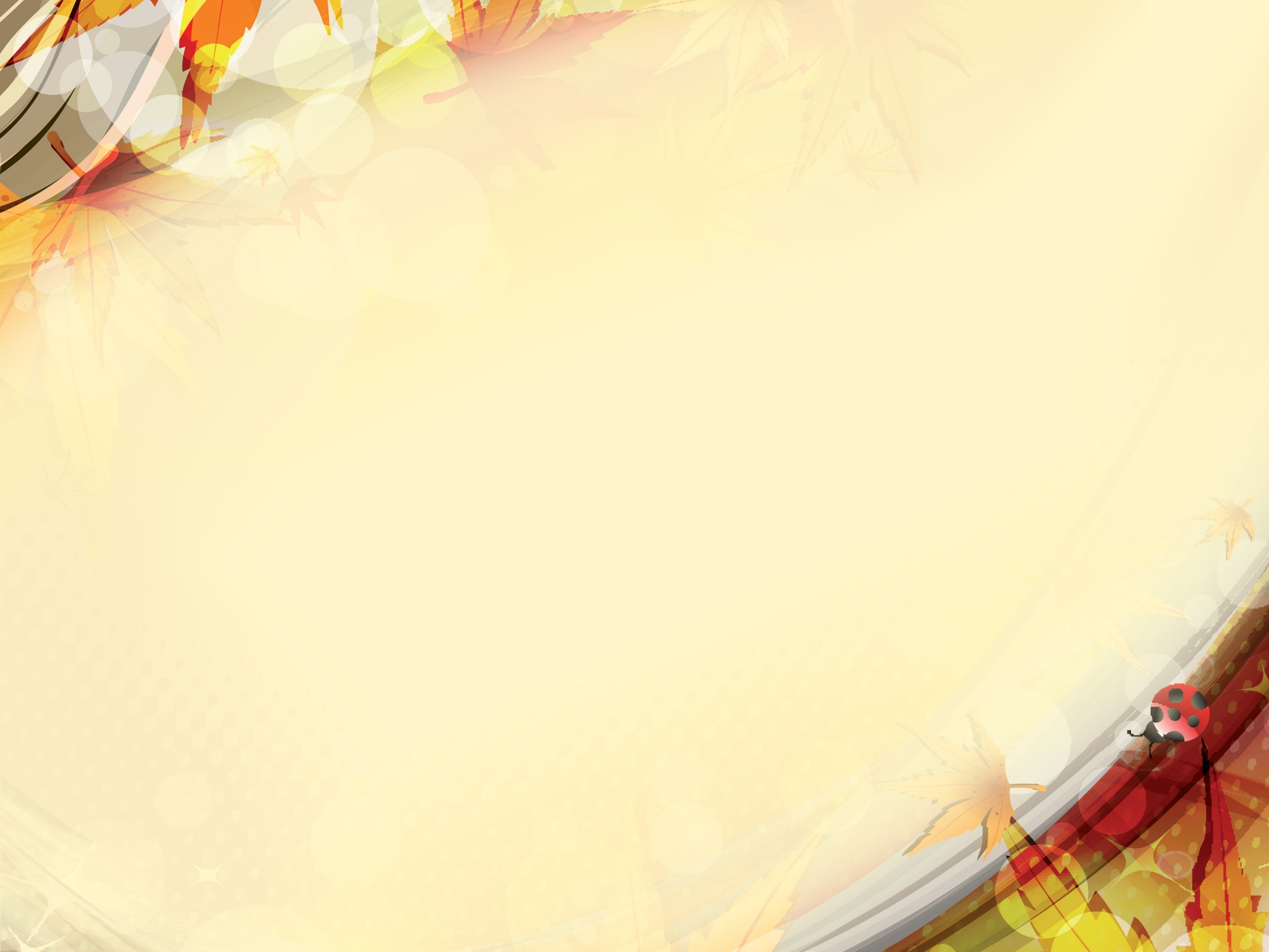 Успеваемость и качество  знаний  по школе
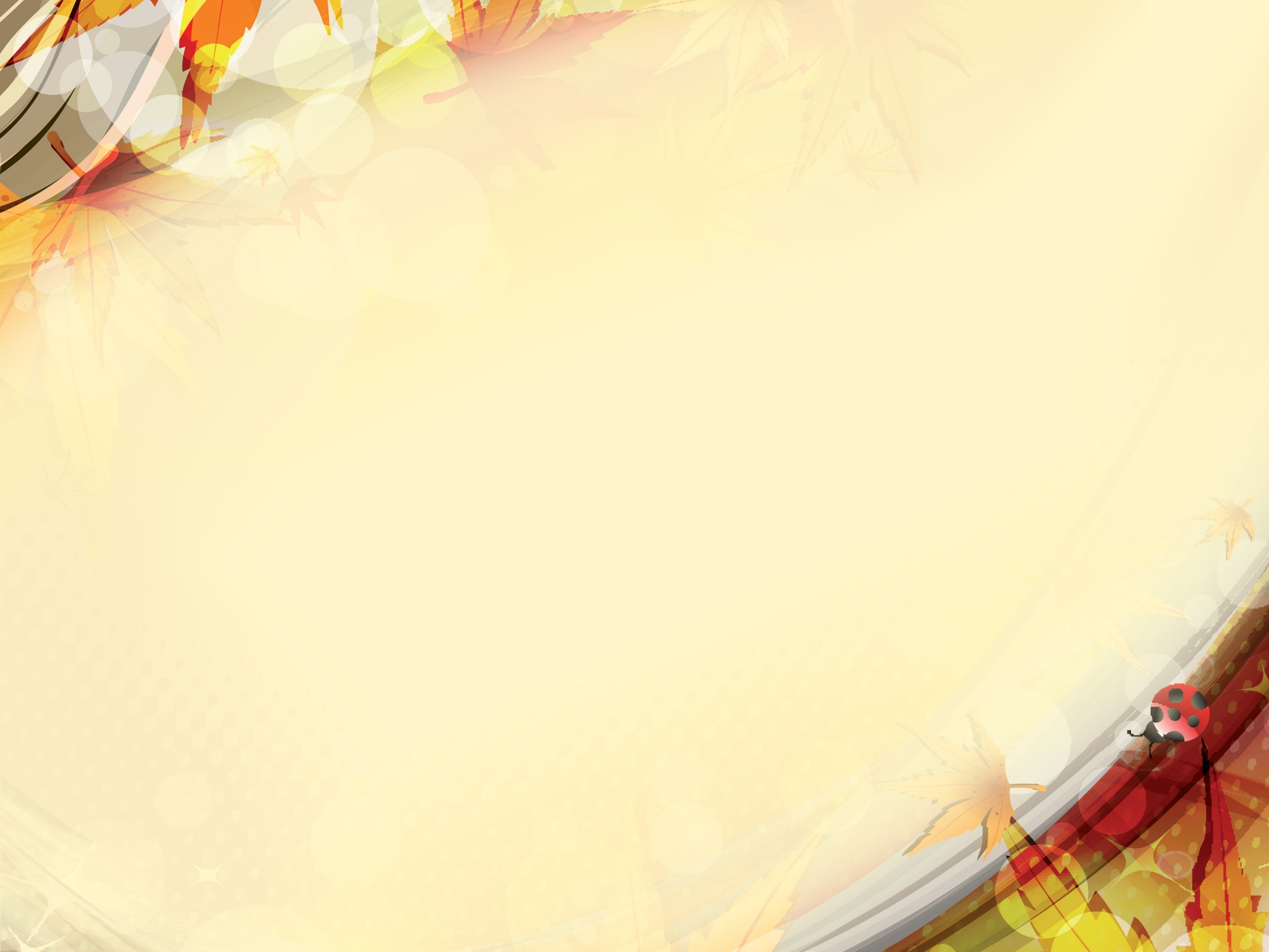 Увеличивается количество отличников и хорошистов
Увеличивается количество выпускников, получивших аттестаты особого образца
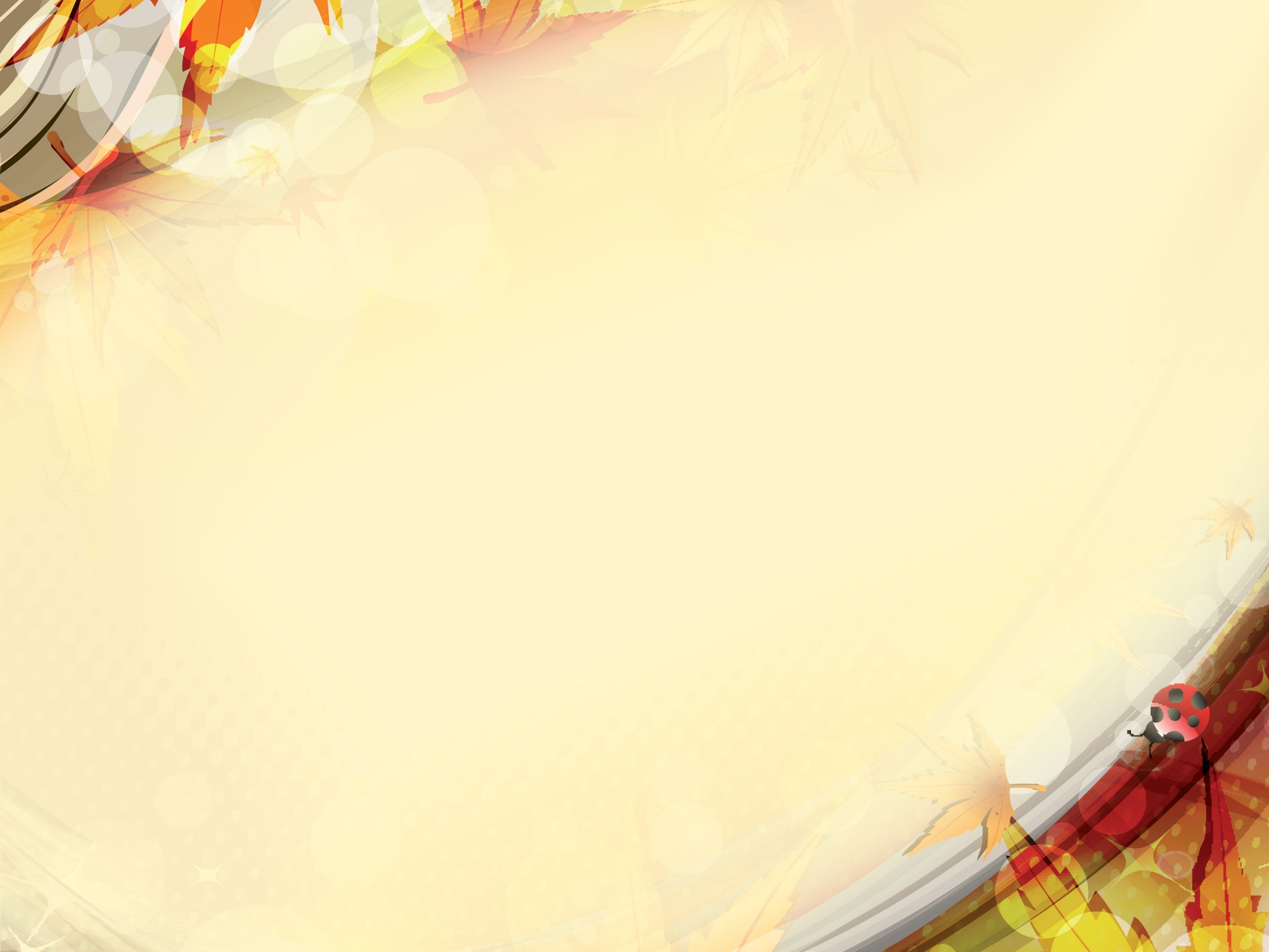 Анализ успеваемости по классам
Начальная школа
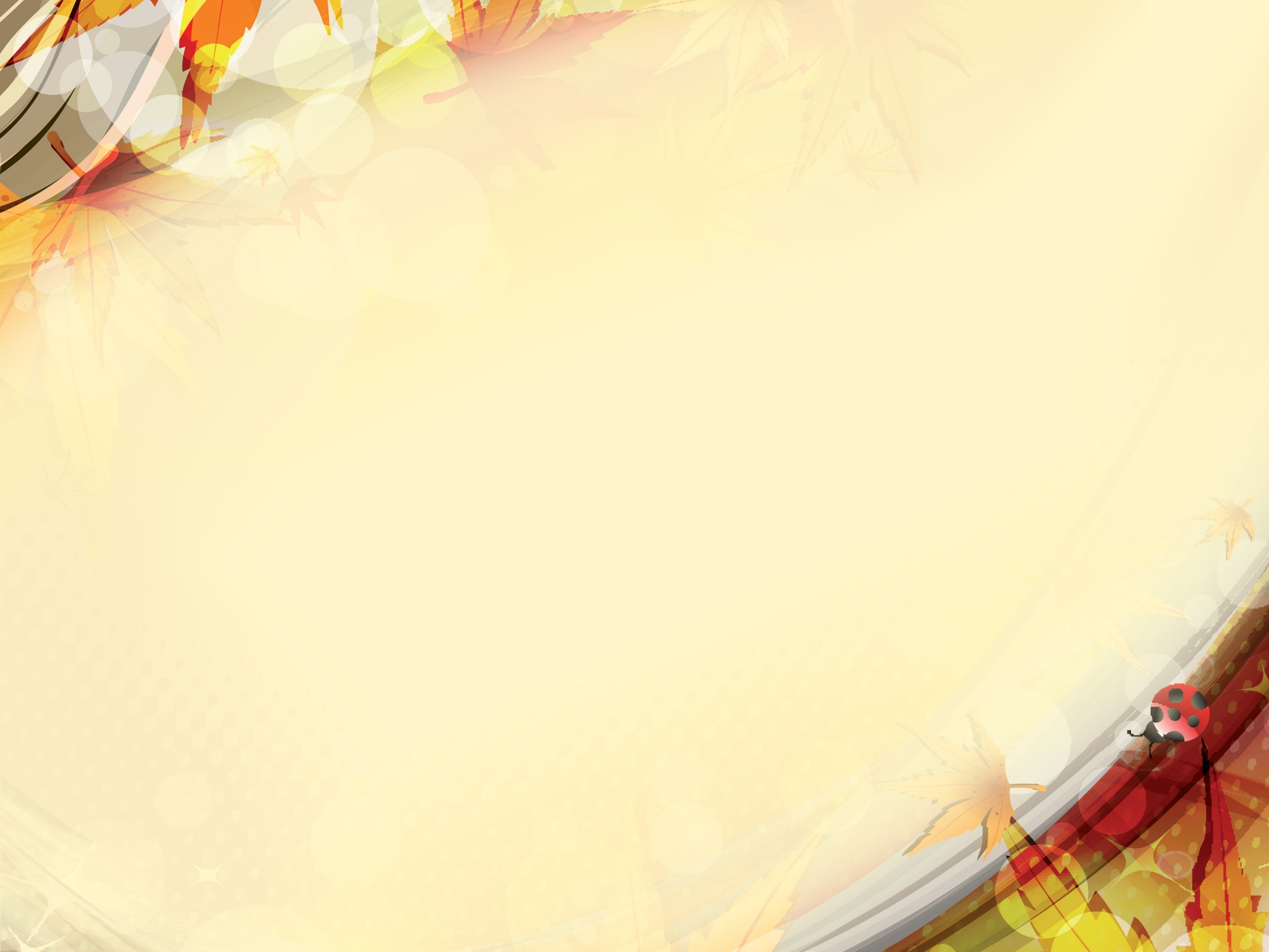 Анализ успеваемости по классам
Основная школа
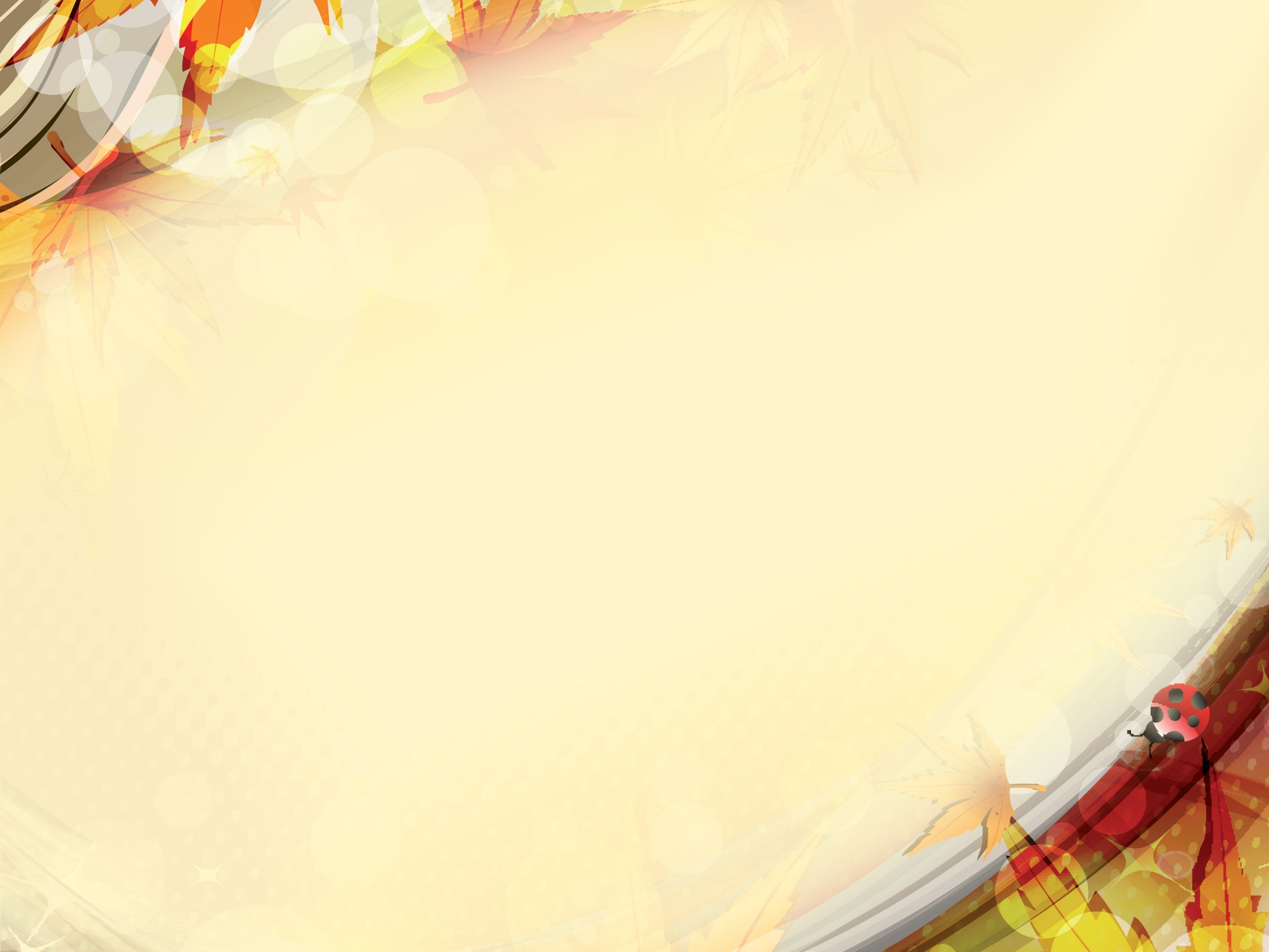 Анализ успеваемости по классам
Средняя школа
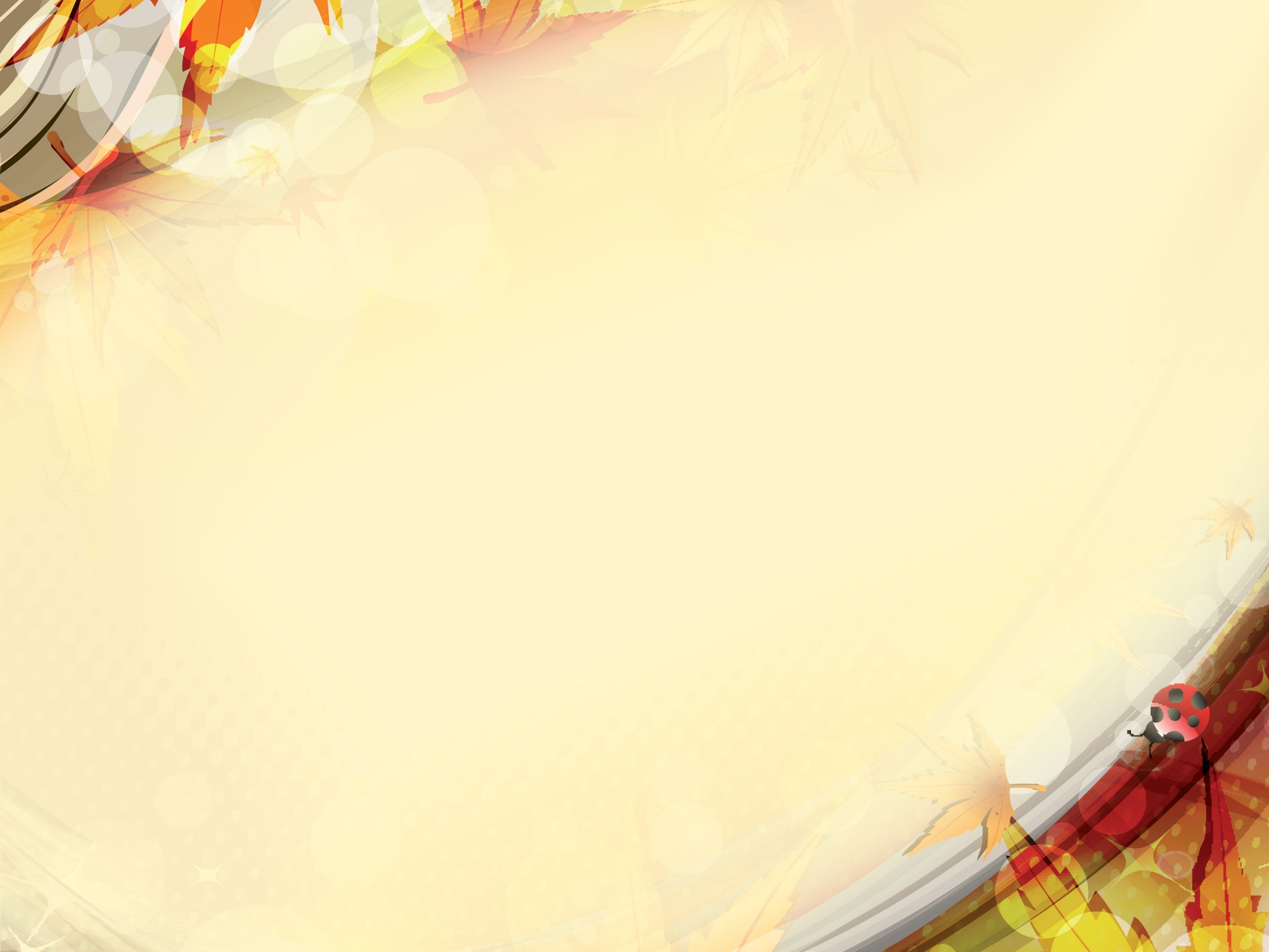 Результаты ЕГЭ-2017
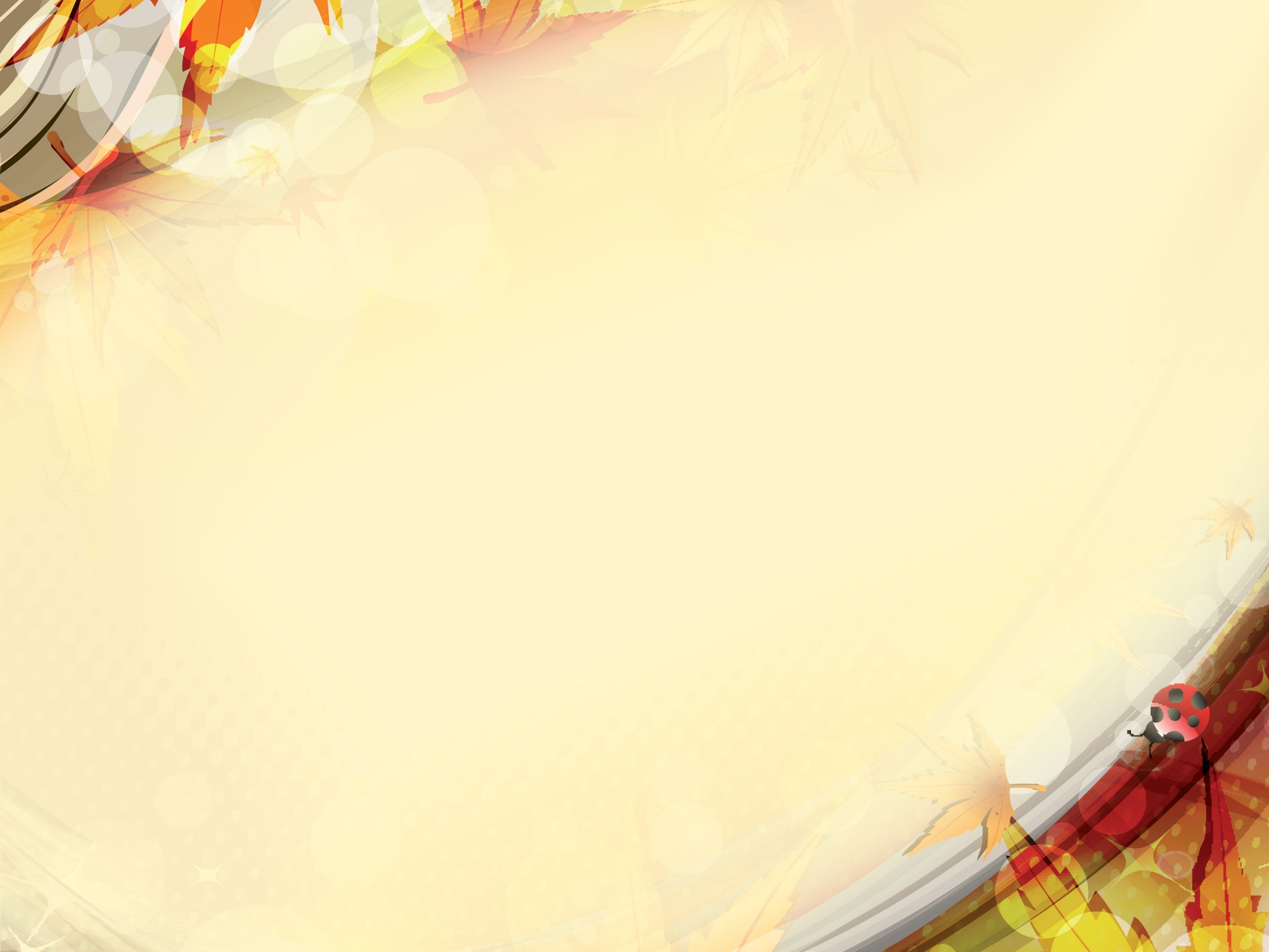 Динамика результатов ЕГЭ
по русскому языку и математике
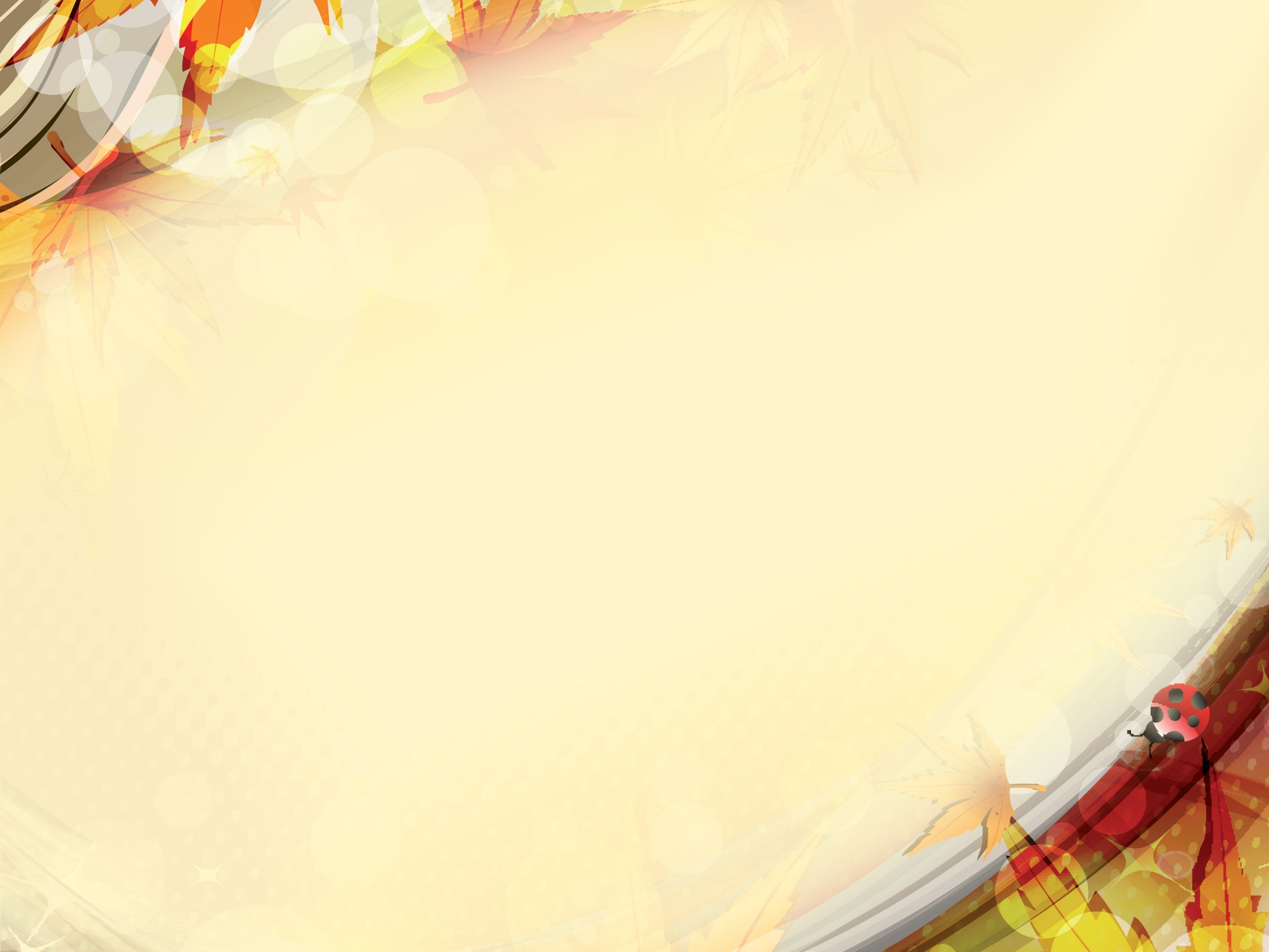 Результаты ЕГЭ медалистов
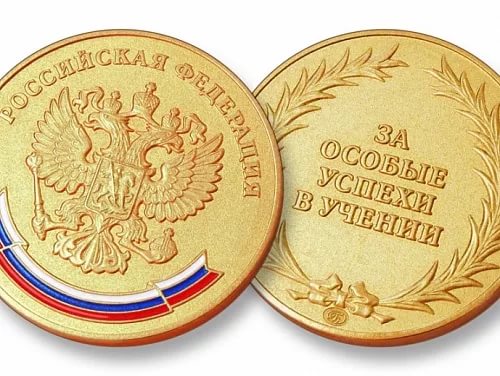 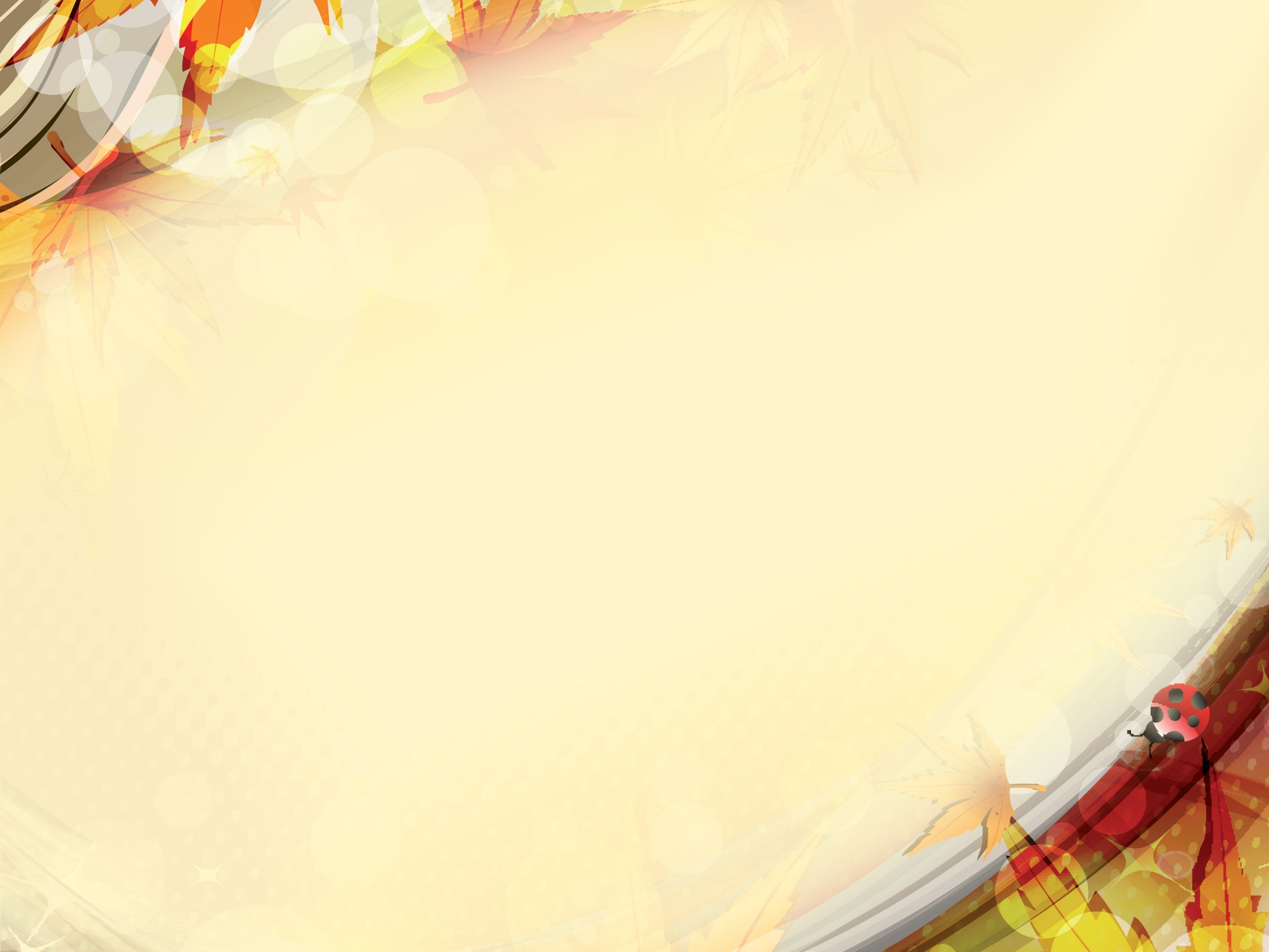 Результаты ОГЭ-2017
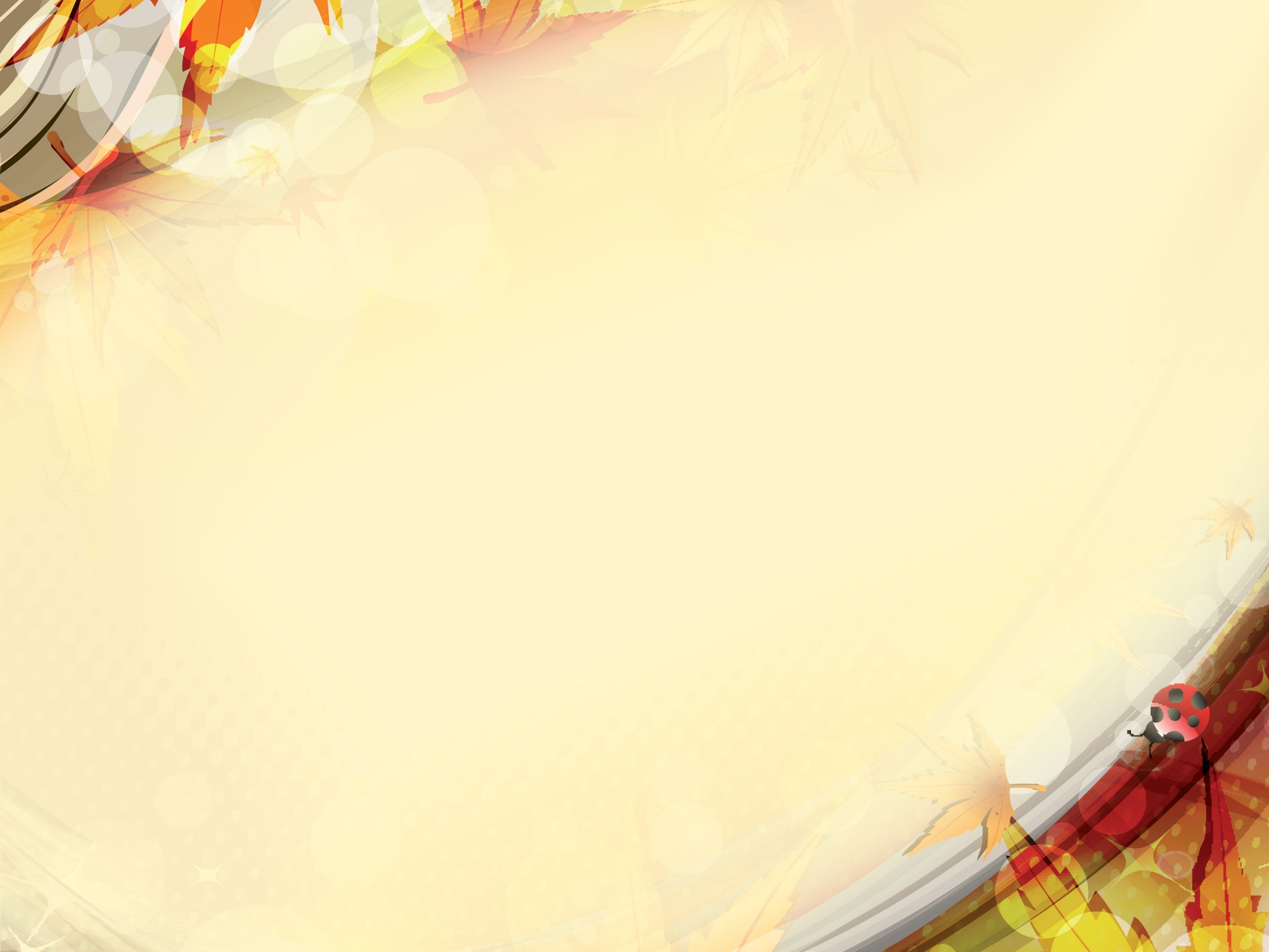 Трудоустройство выпускников
Стоит отметить, что  в этом учебном году 16 выпускников, что составляет 73%, поступили на бесплатное обучение в вузы Воронежа, Липецка, Москвы, Ярославля и даже Владивостока.
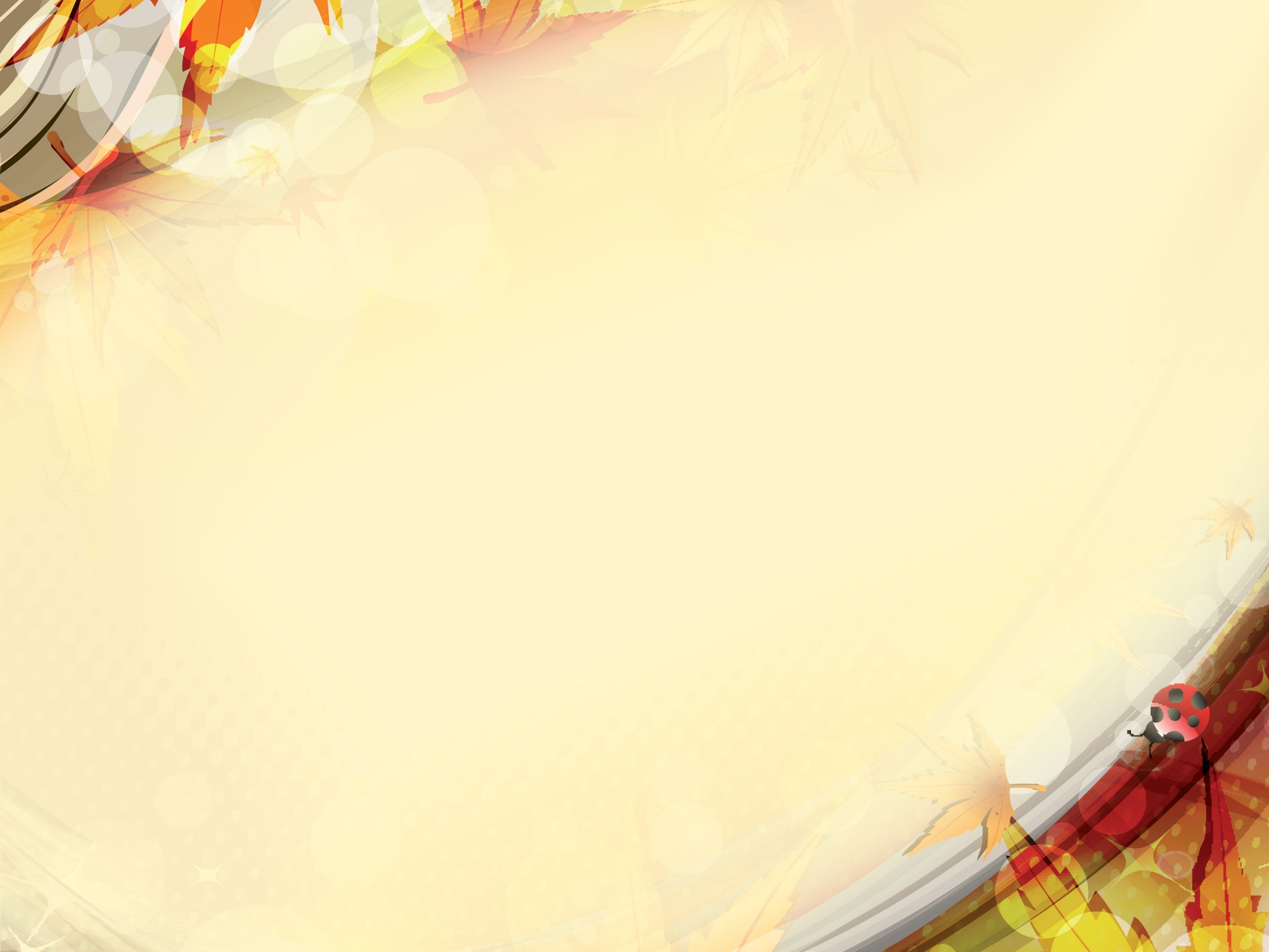 Распределение педагогов 
по возрасту
Средний возраст педагогических
работников – 46 лет
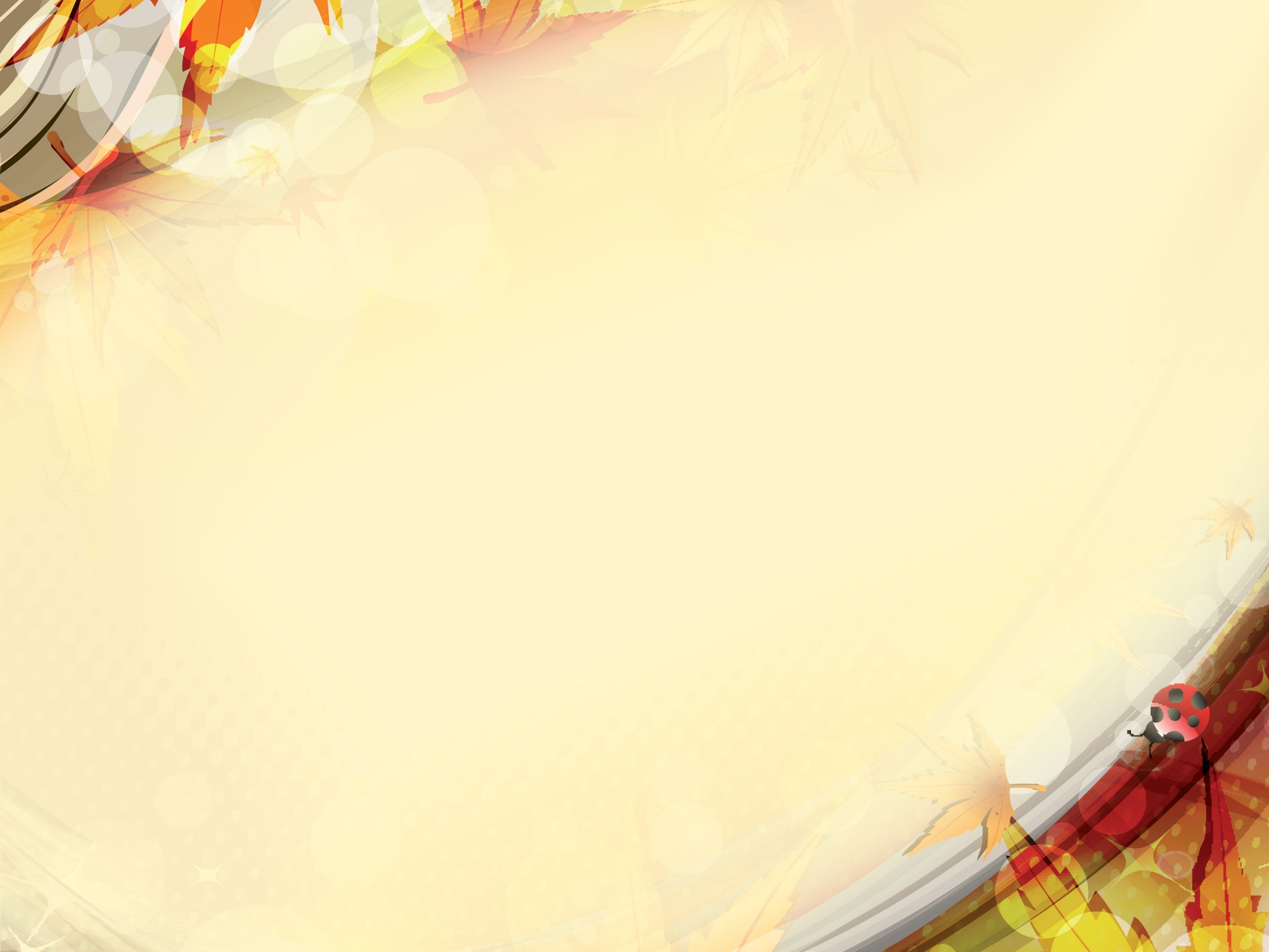 Распределение педагогов 
по стажу
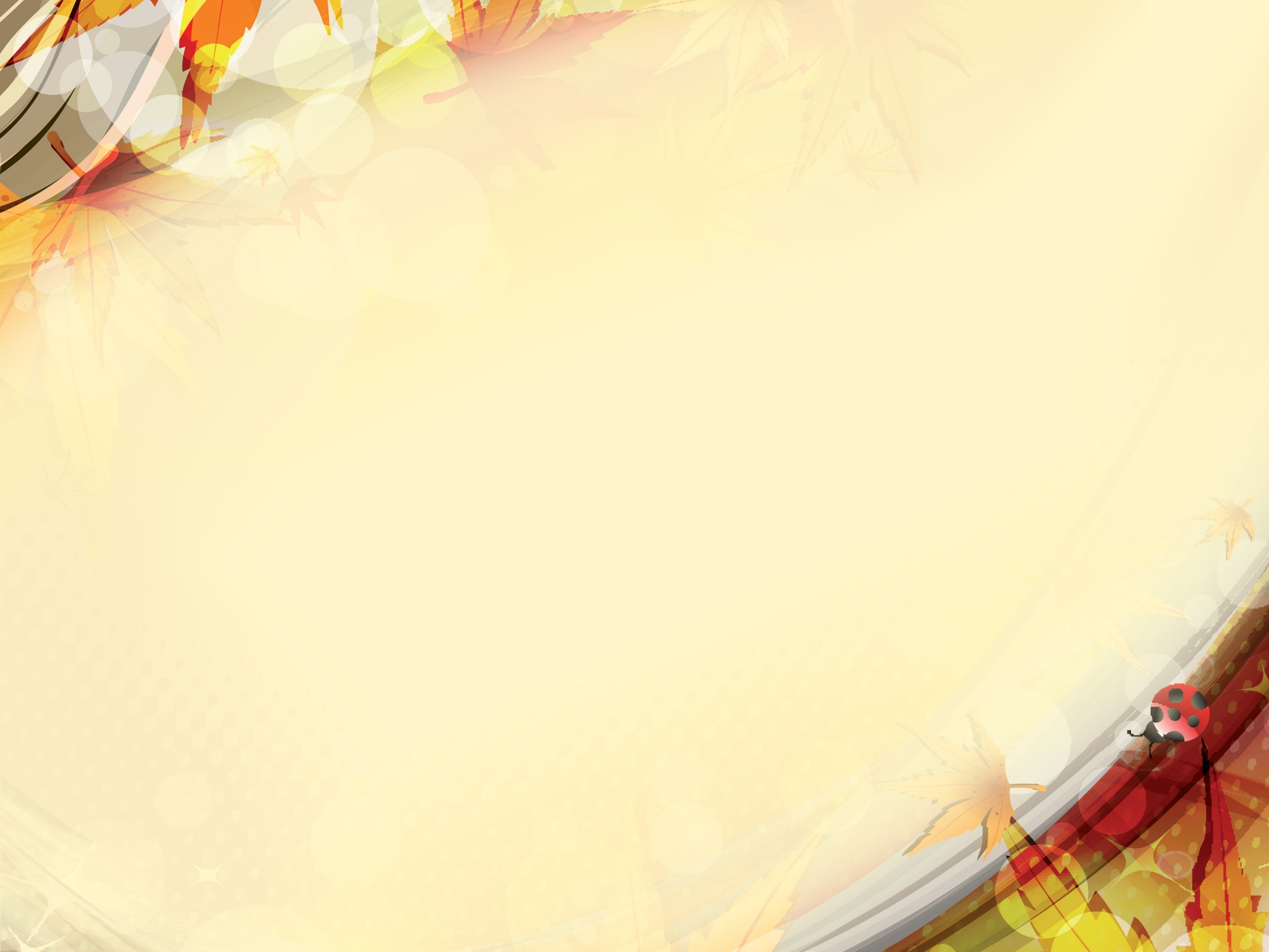 Недели 
Педагогического мастерства
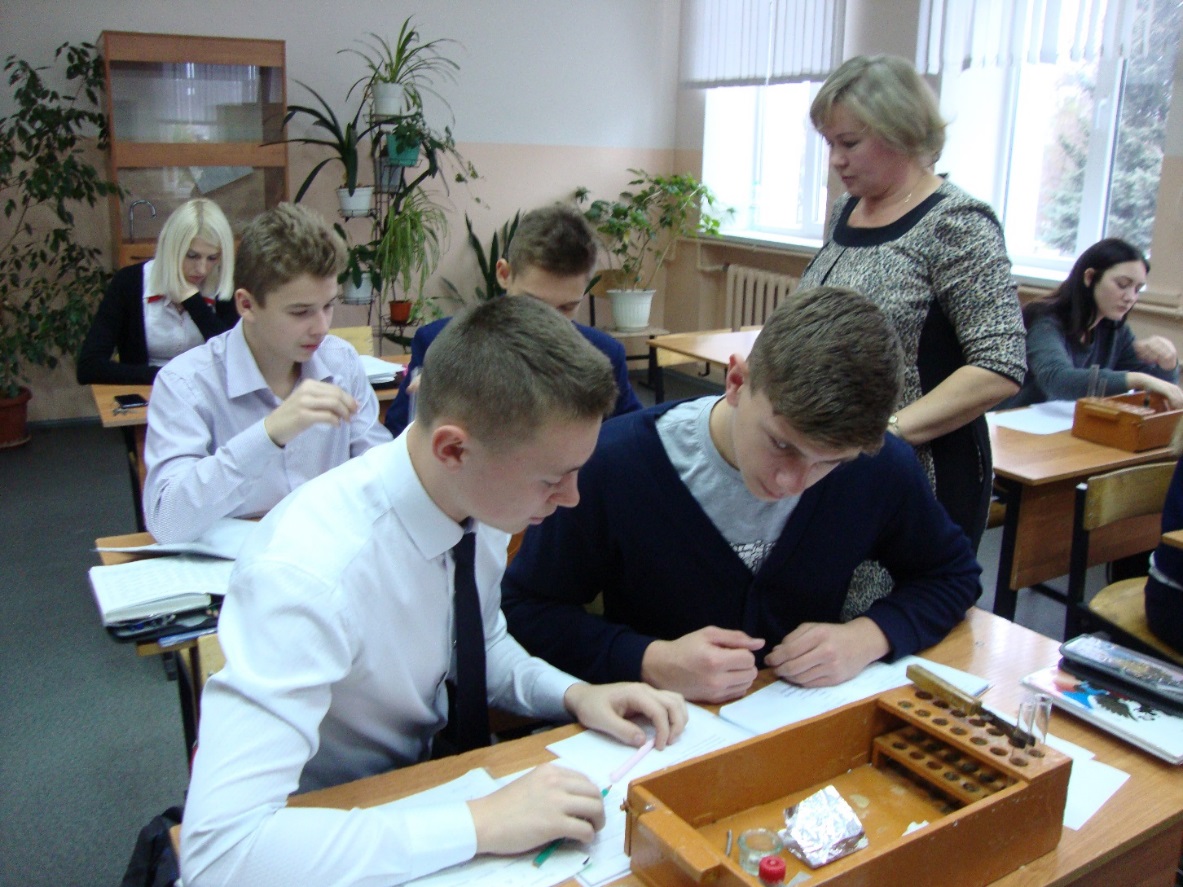 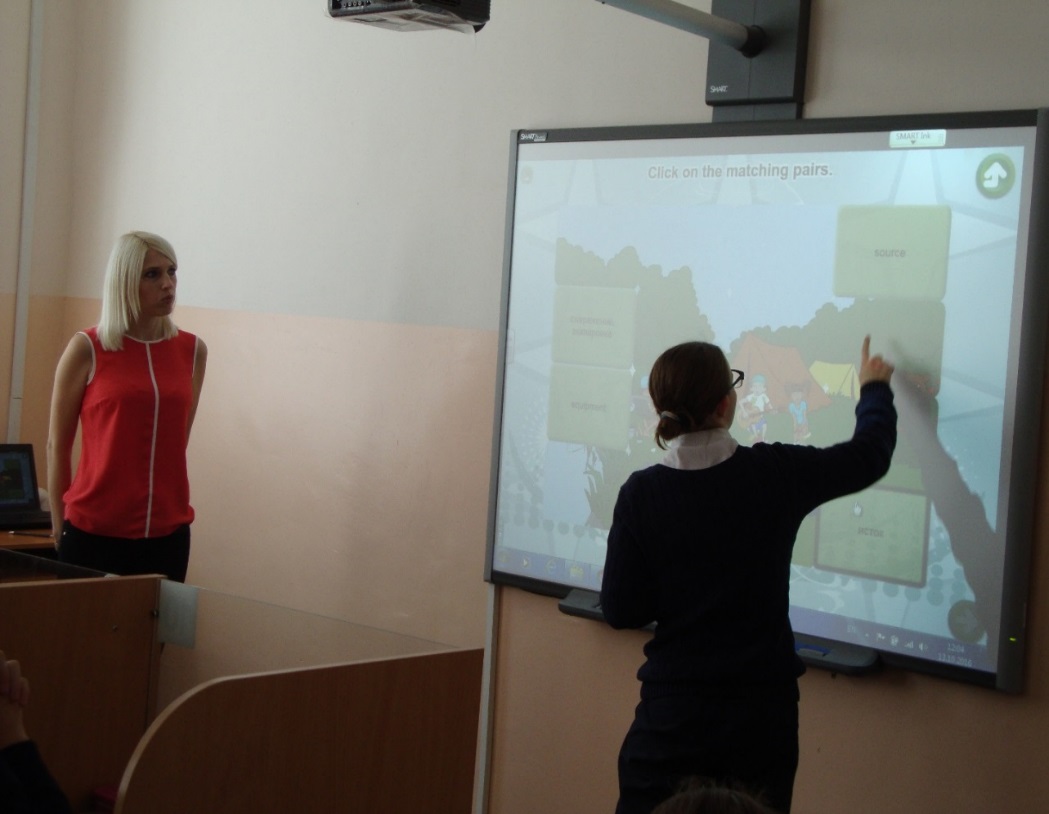 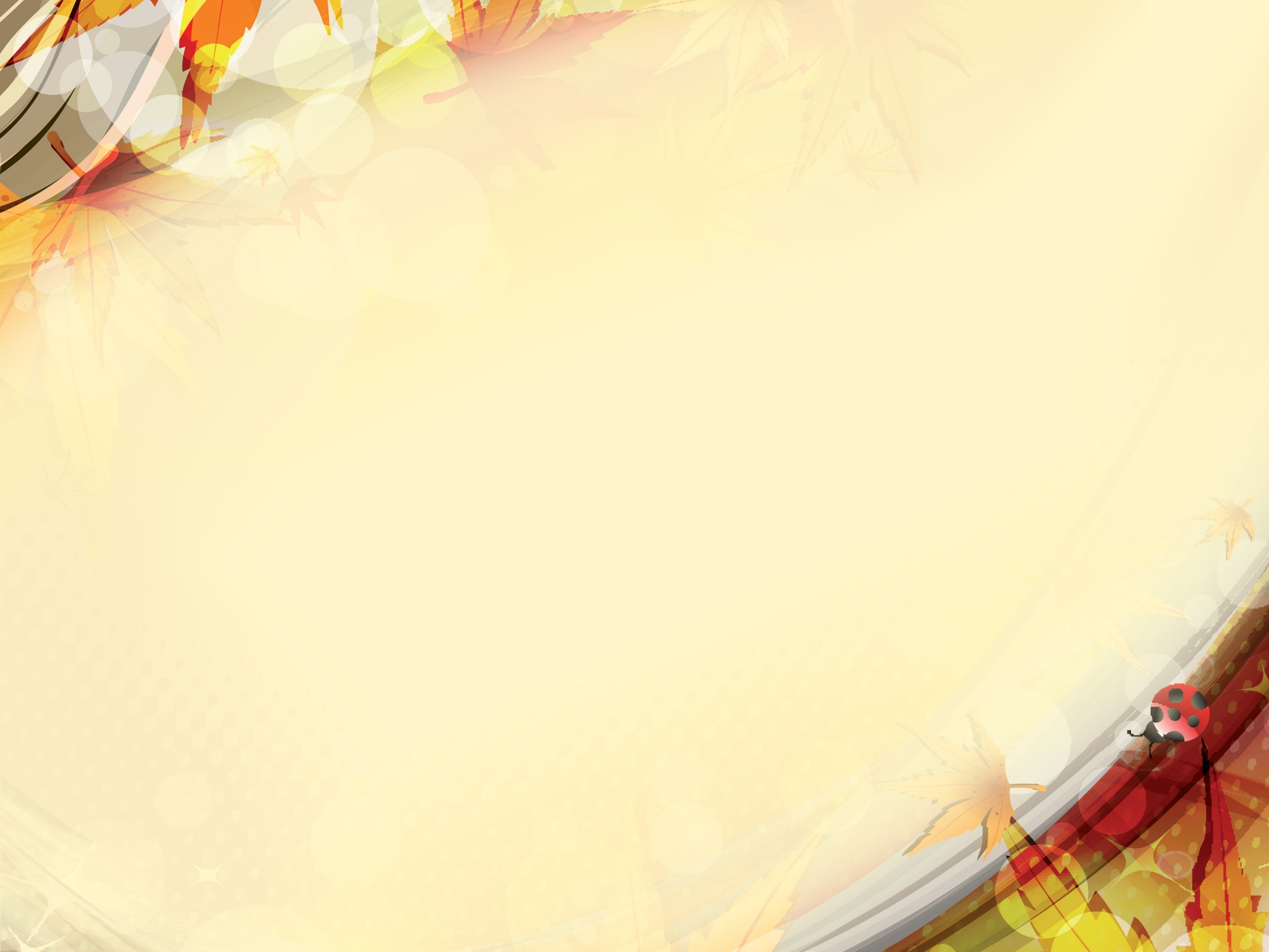 Интегрированные уроки
в начальной школе
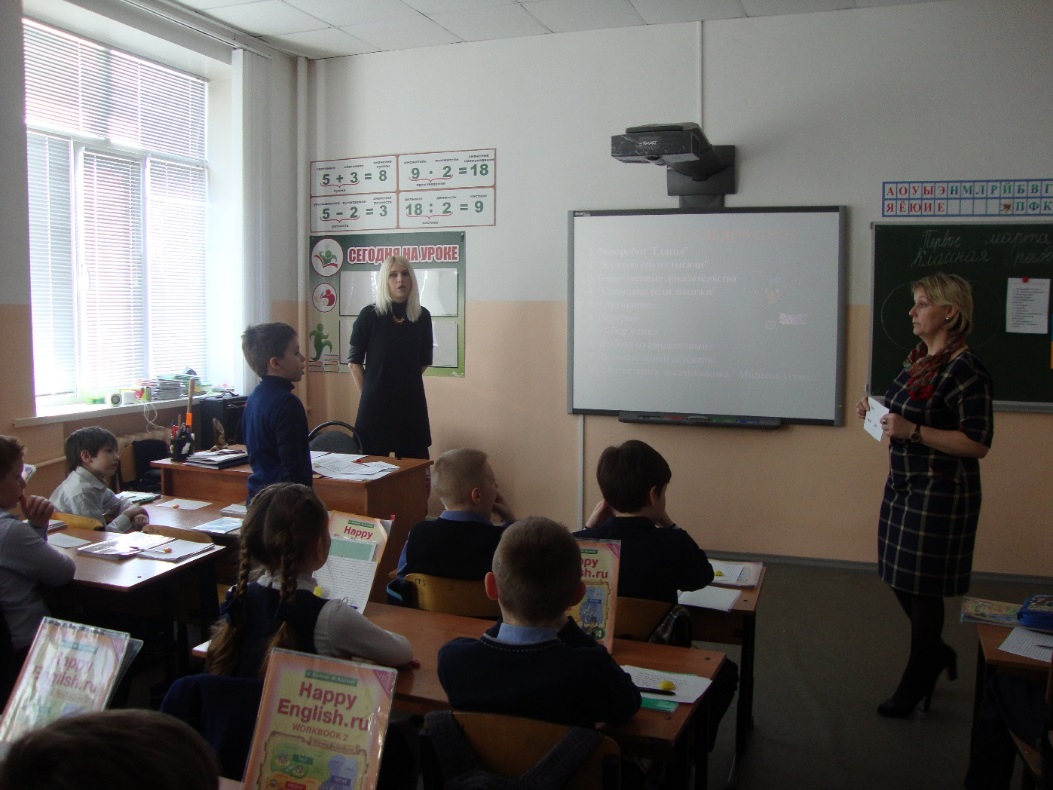 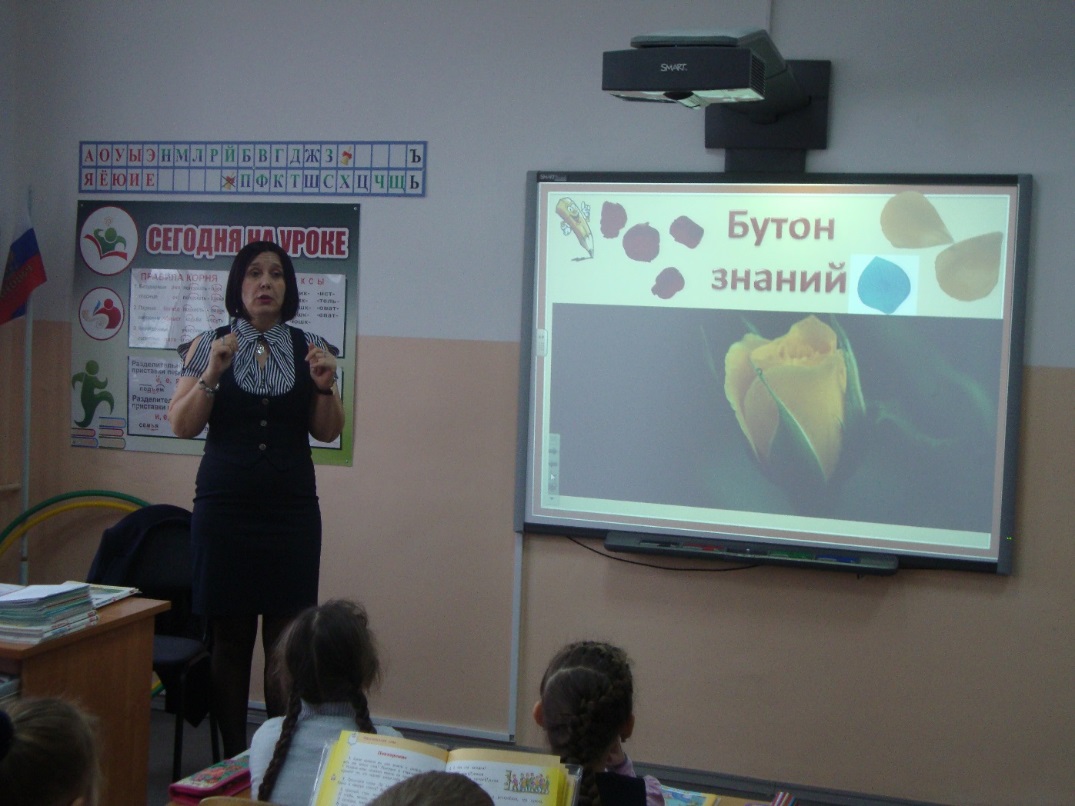 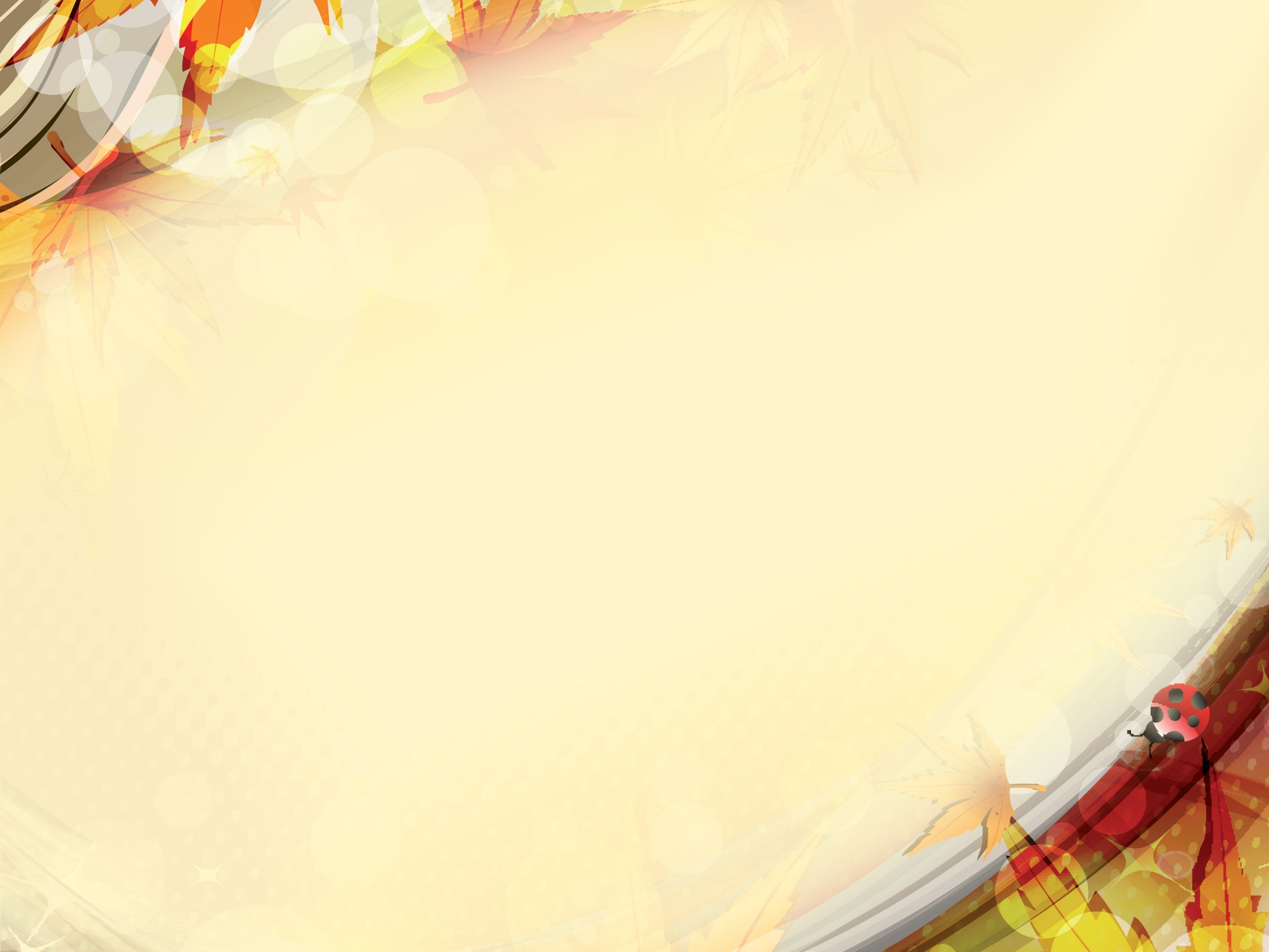 Языковая интеграция в 6Б классе
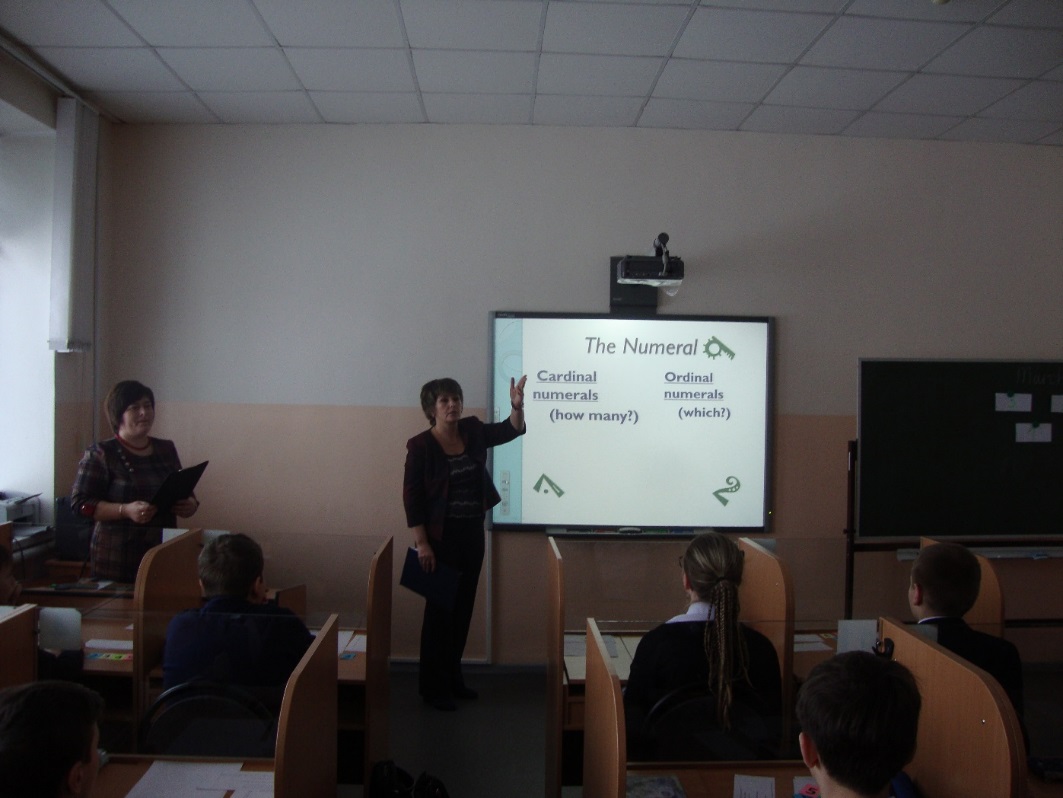 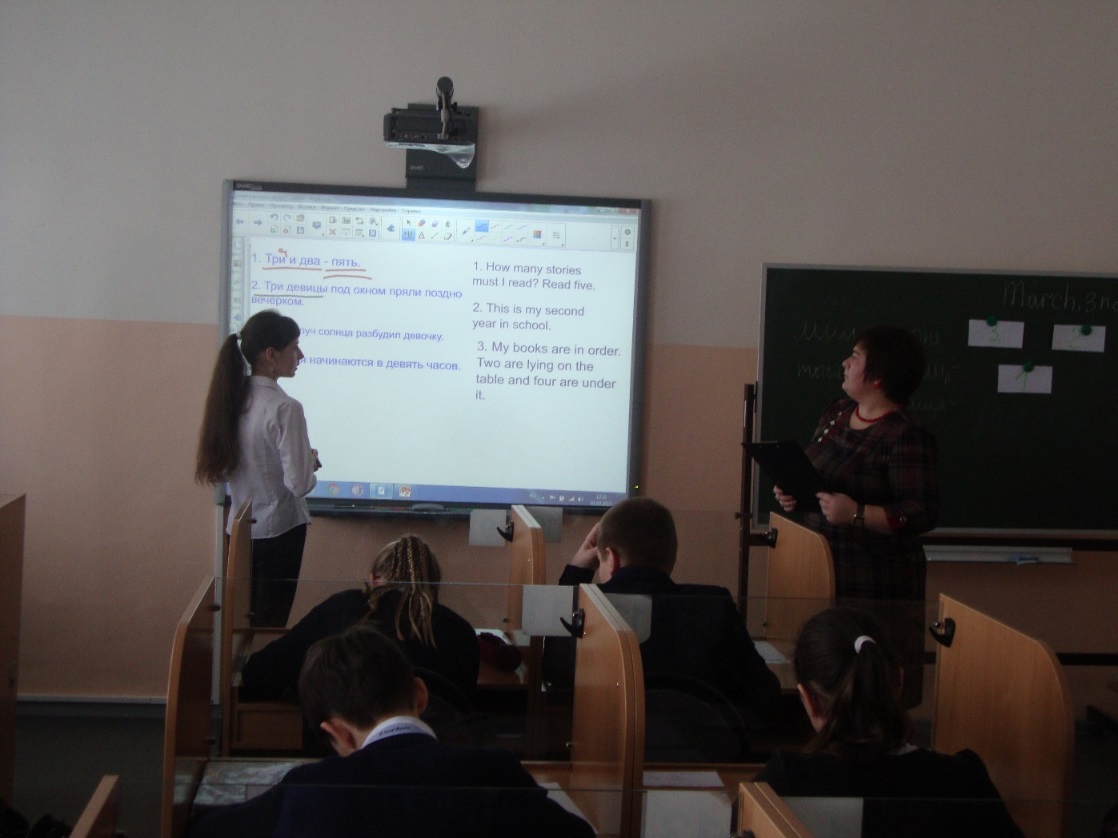 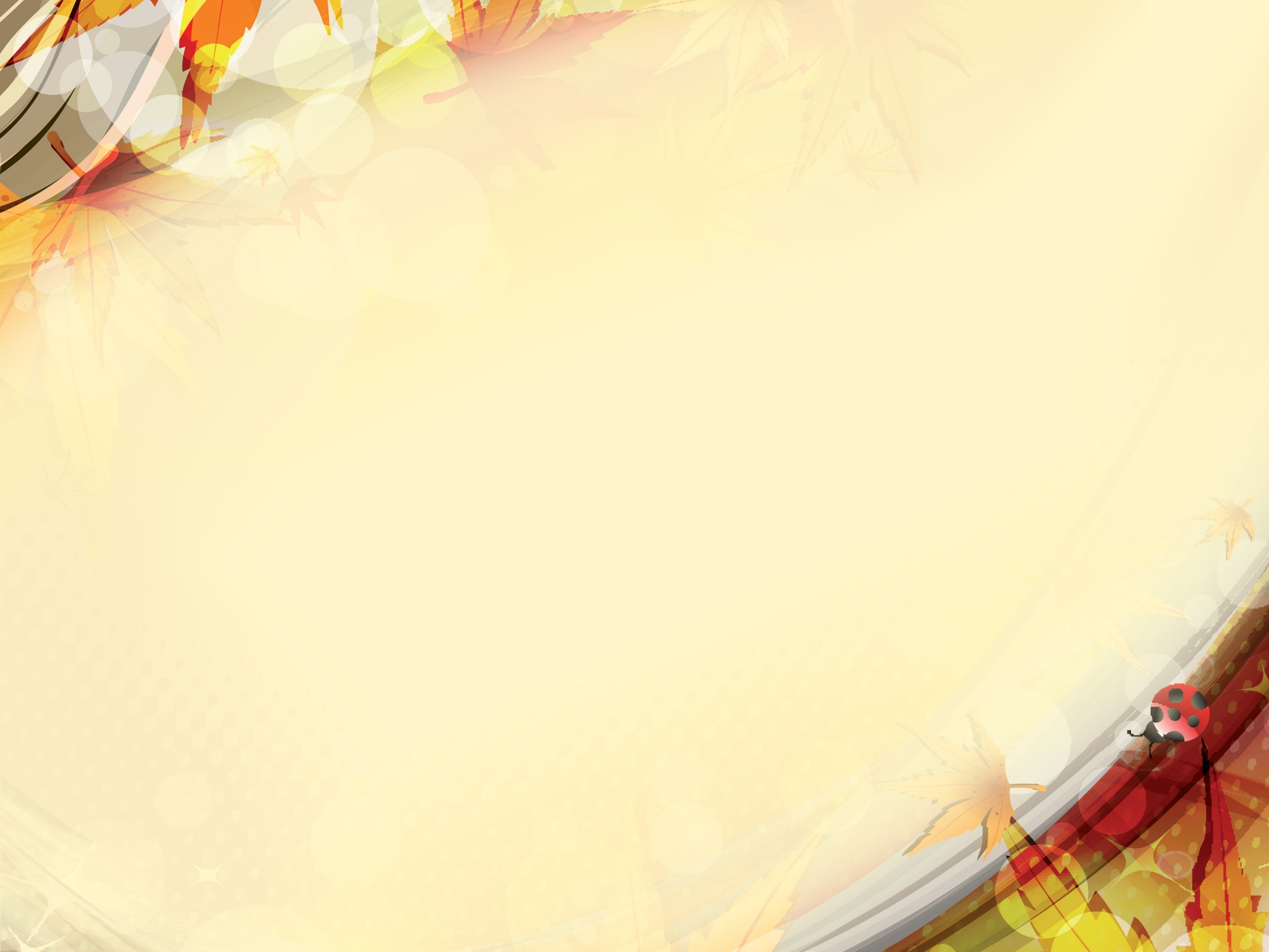 Внедрение ФГОС
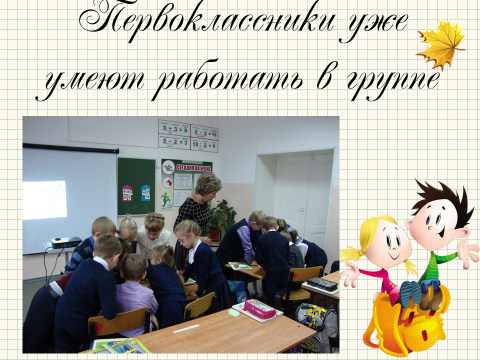 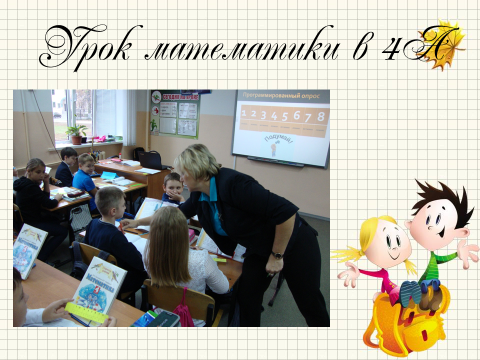 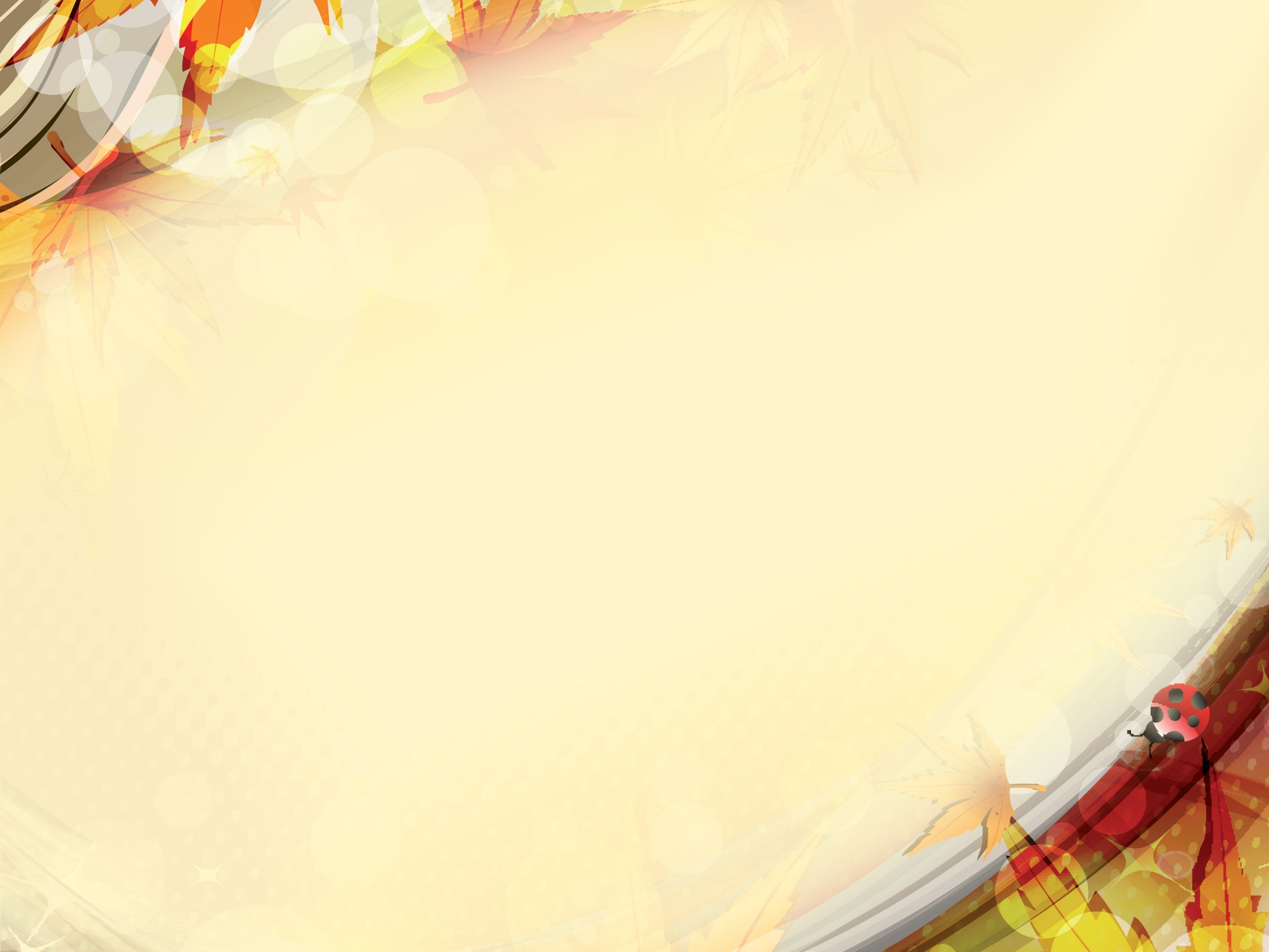 Внедрение ФГОС
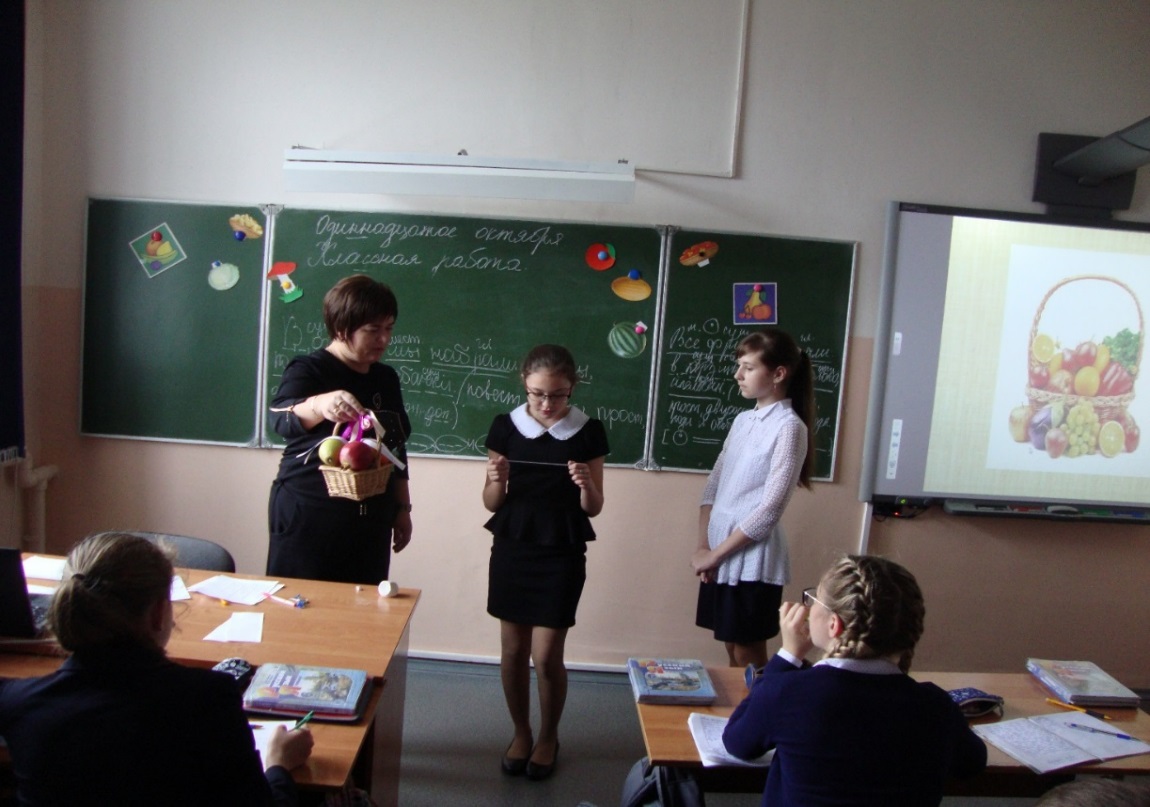 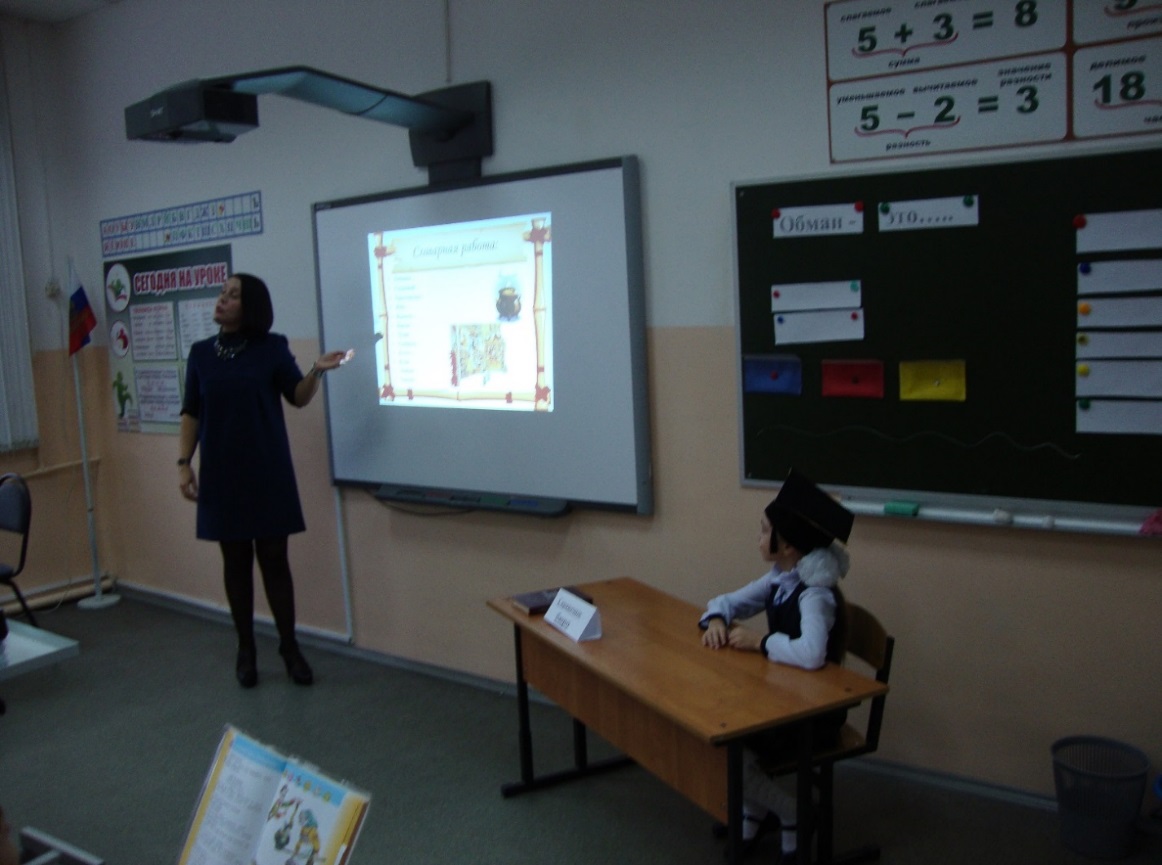 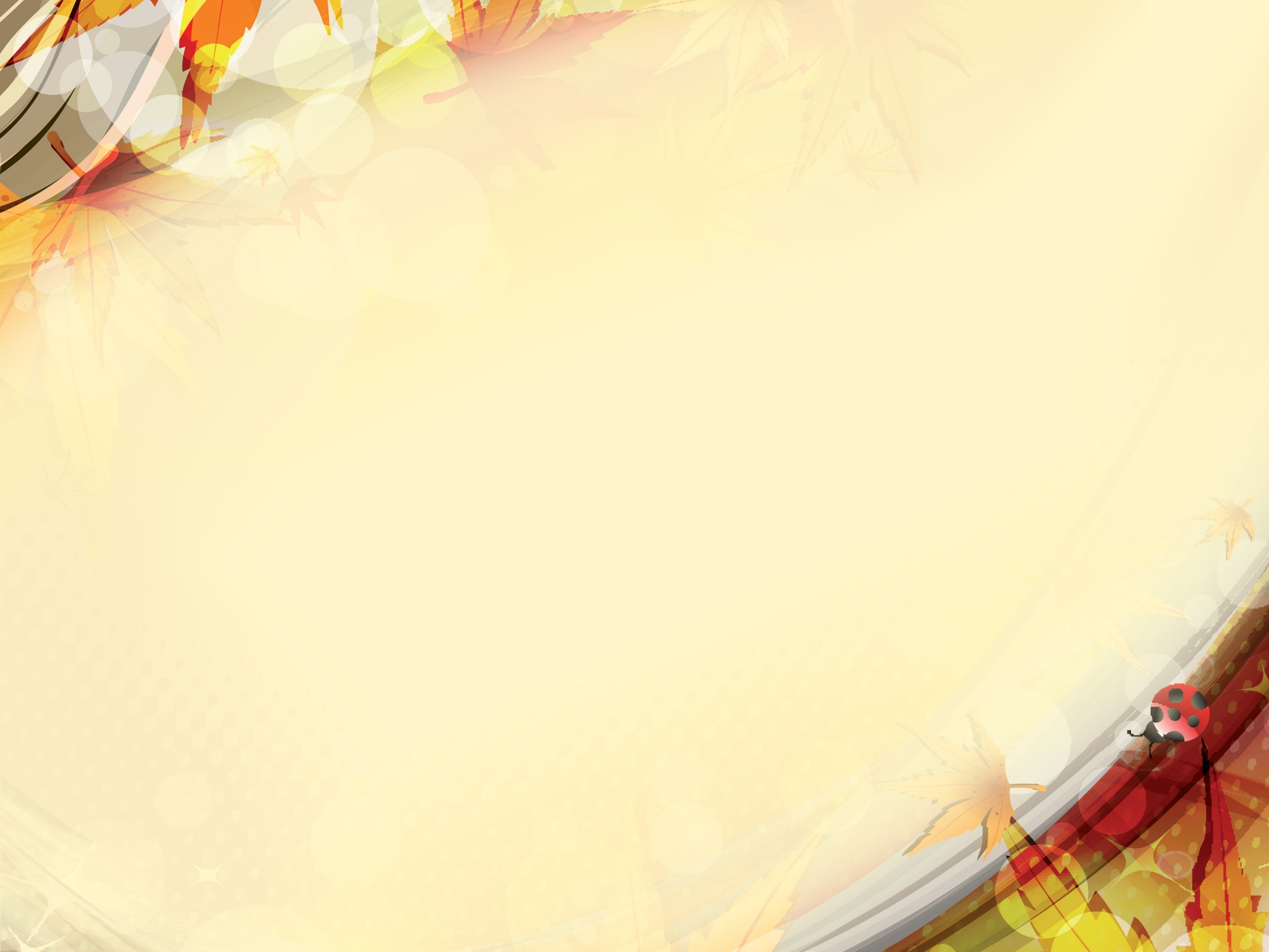 Наши педсоветы
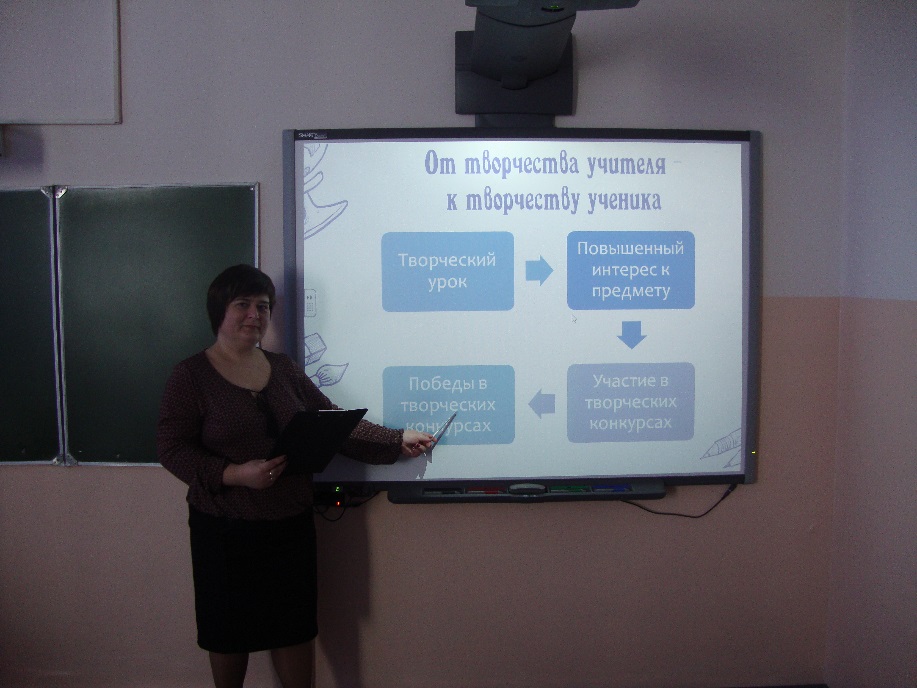 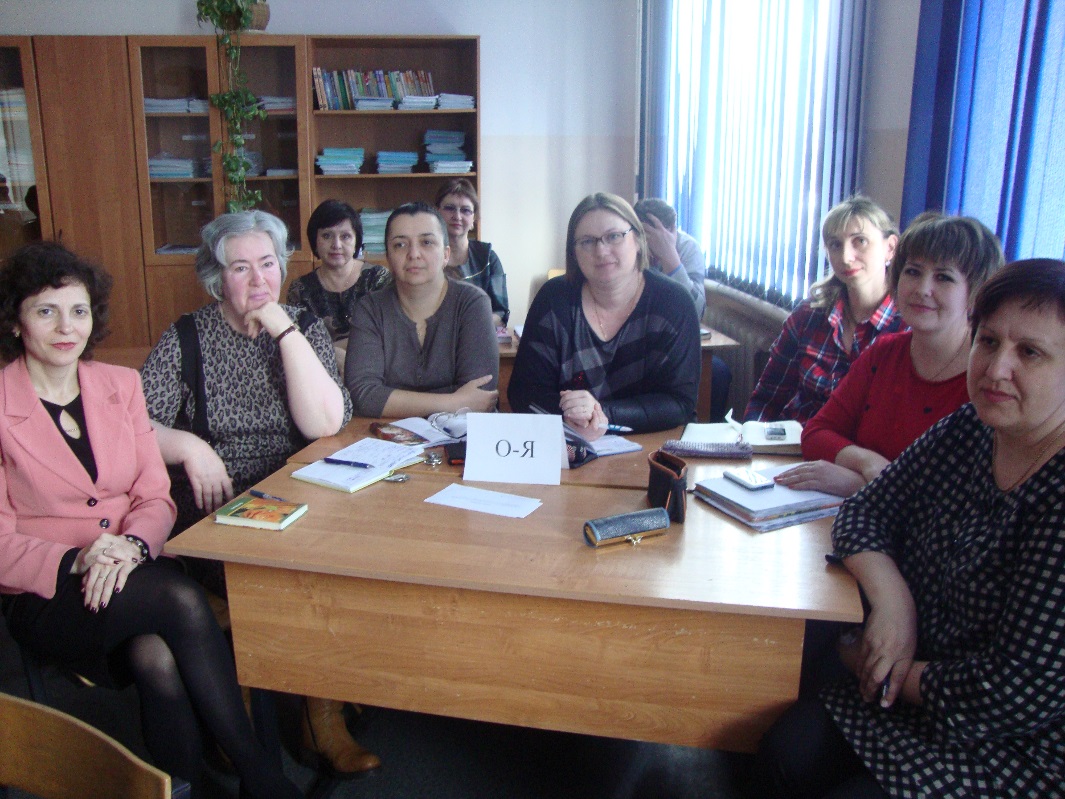 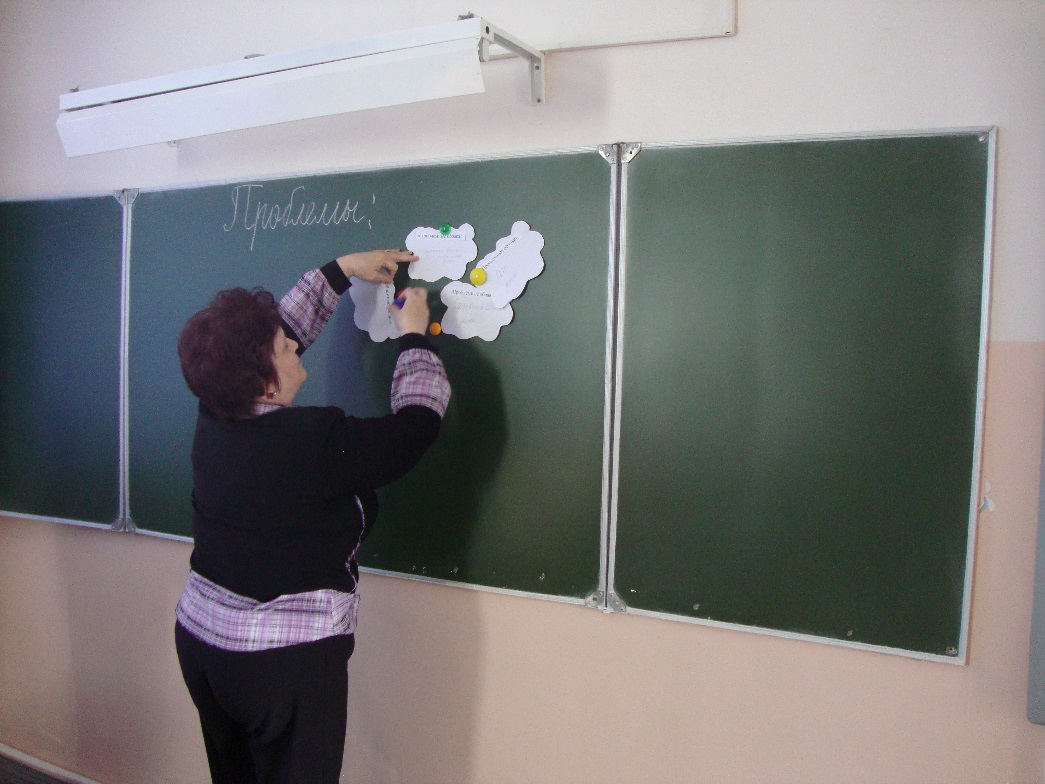 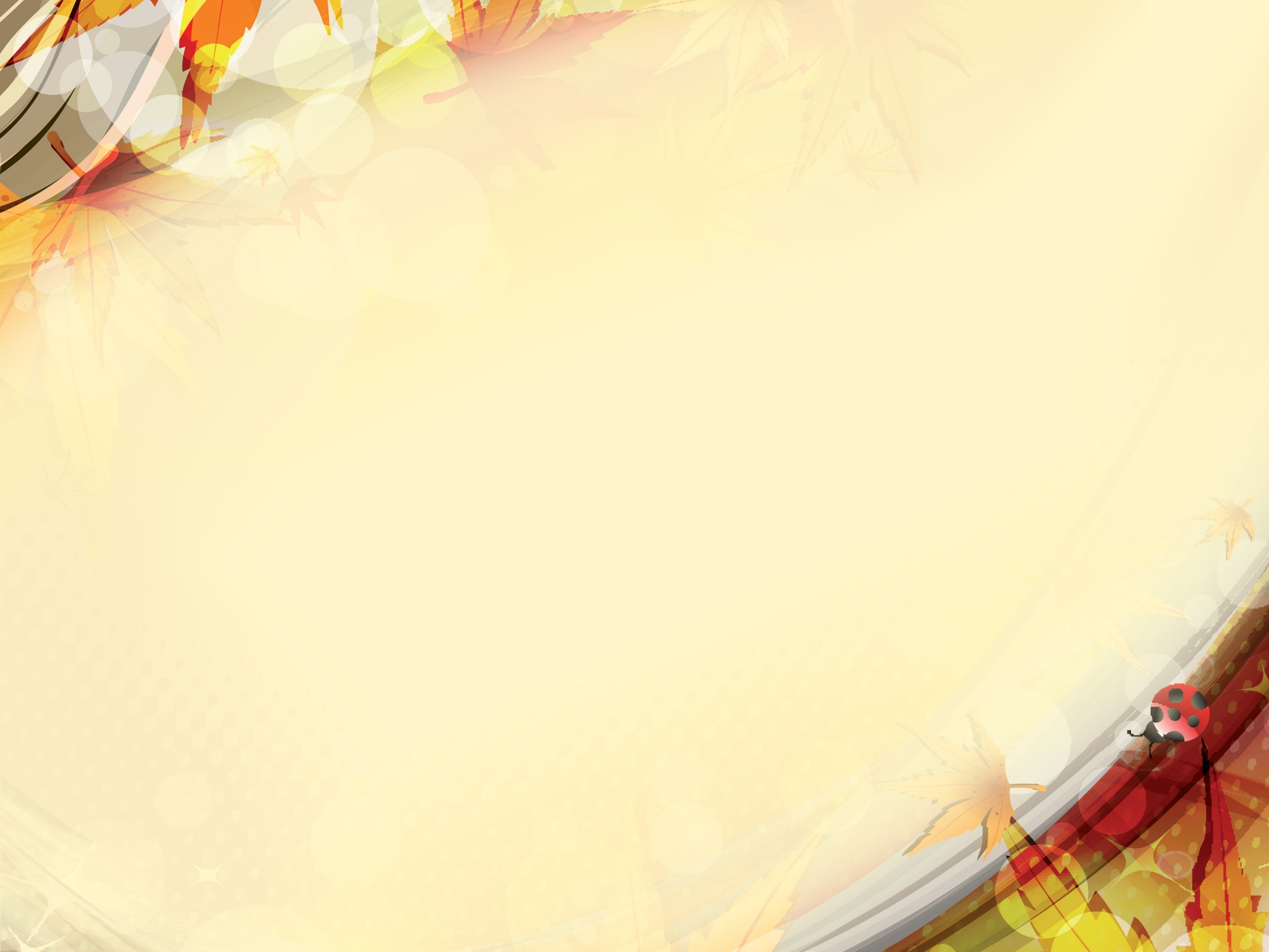 Работа с одаренными детьми
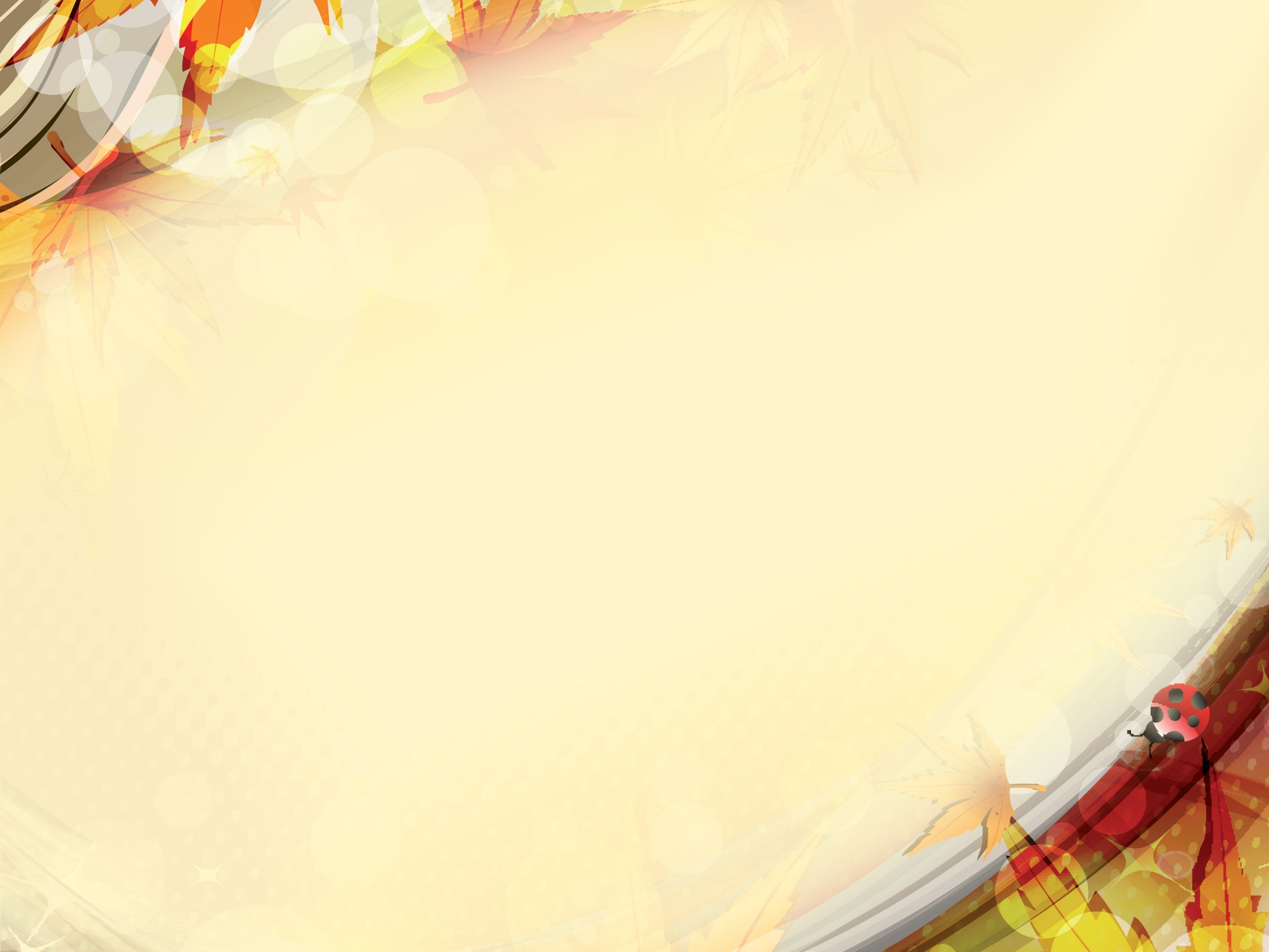 Работа с одаренными детьми
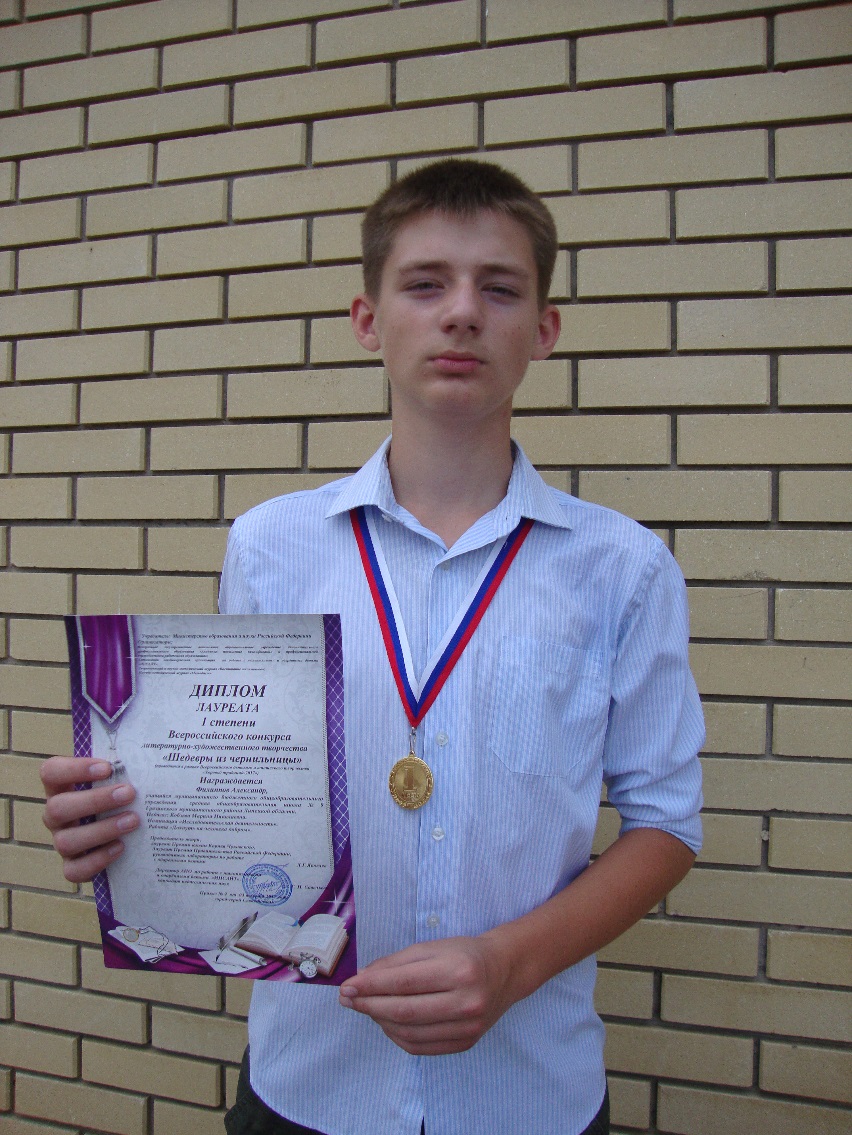 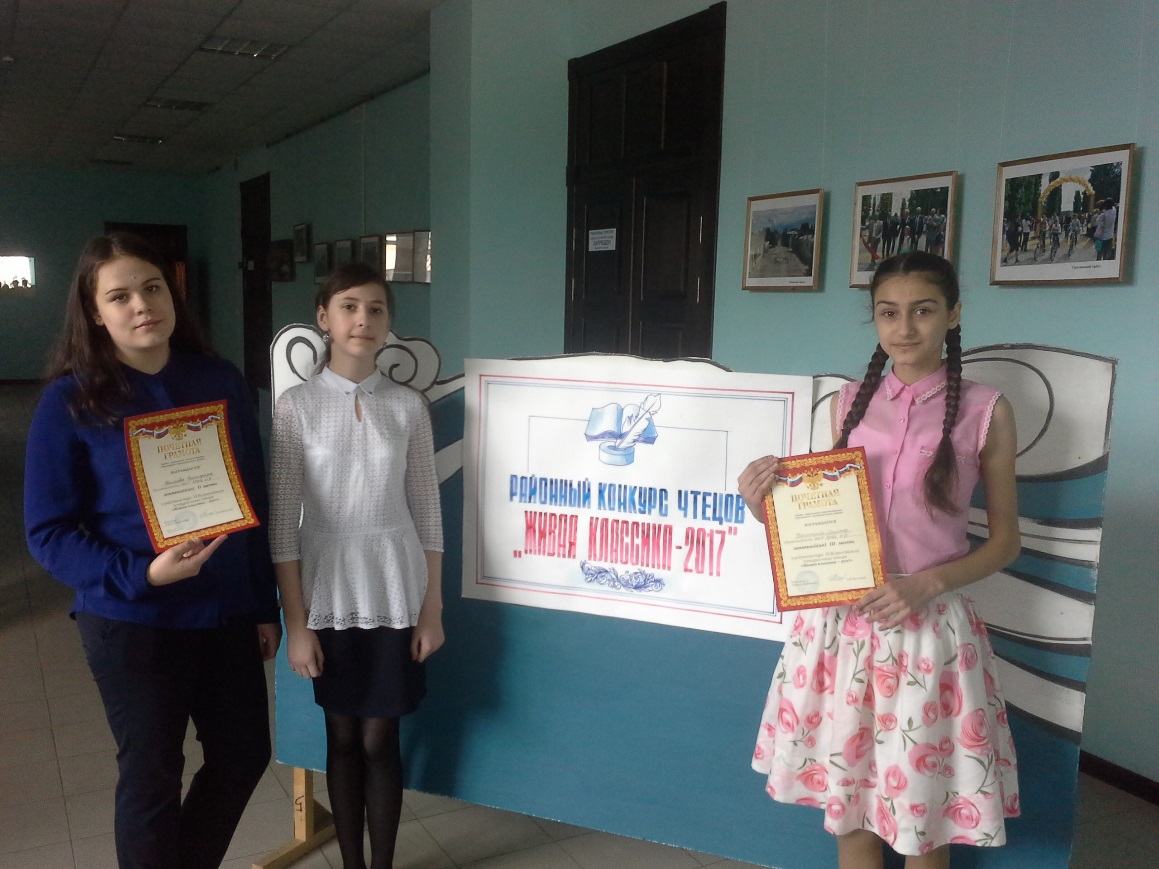 Призёры районного конкурса
«Живая классика-2017»
Филиппов А. – победитель Всероссийского
конкурса «Шедевры из чернильницы-2017»
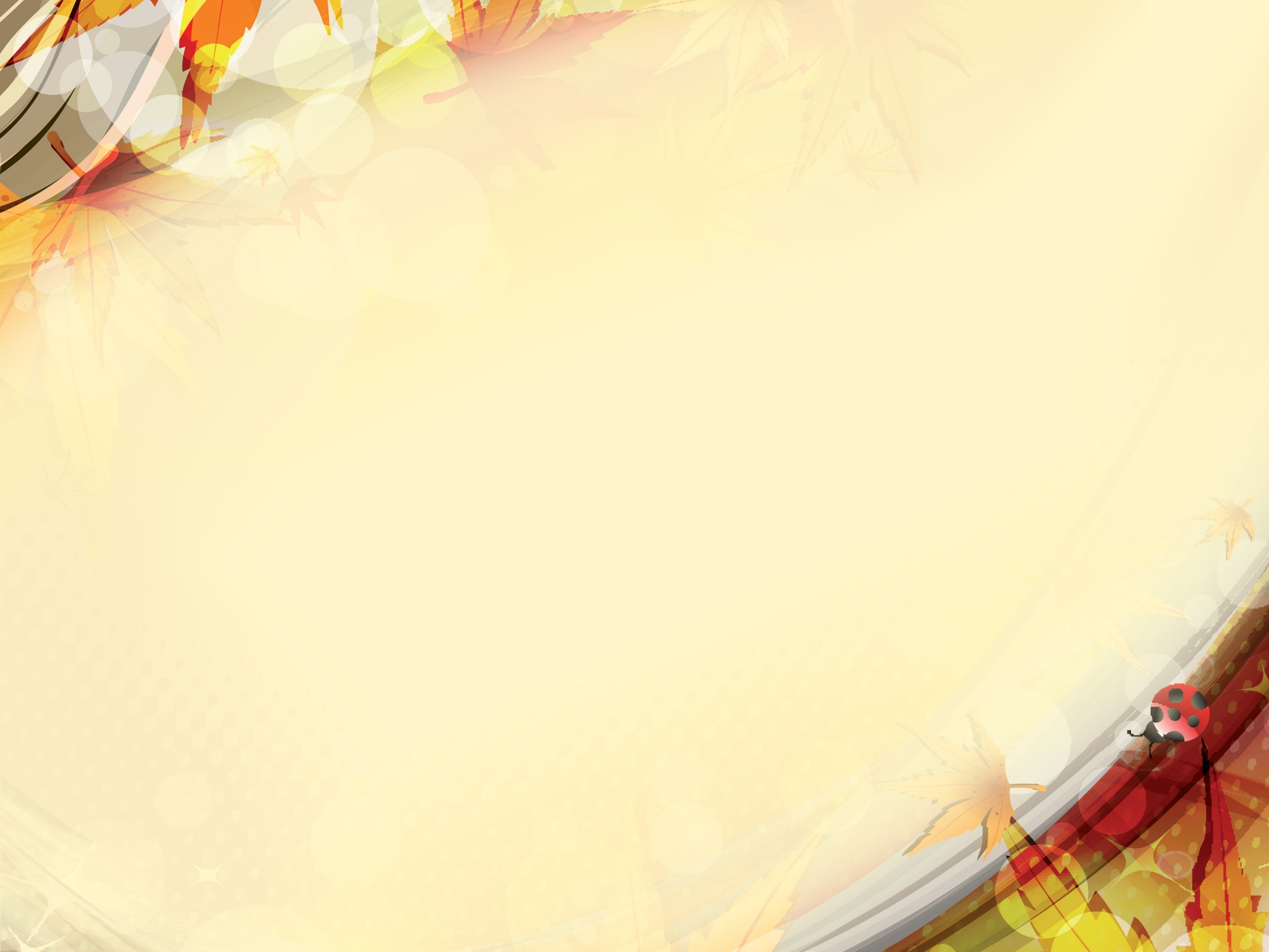 Работа с одаренными детьми
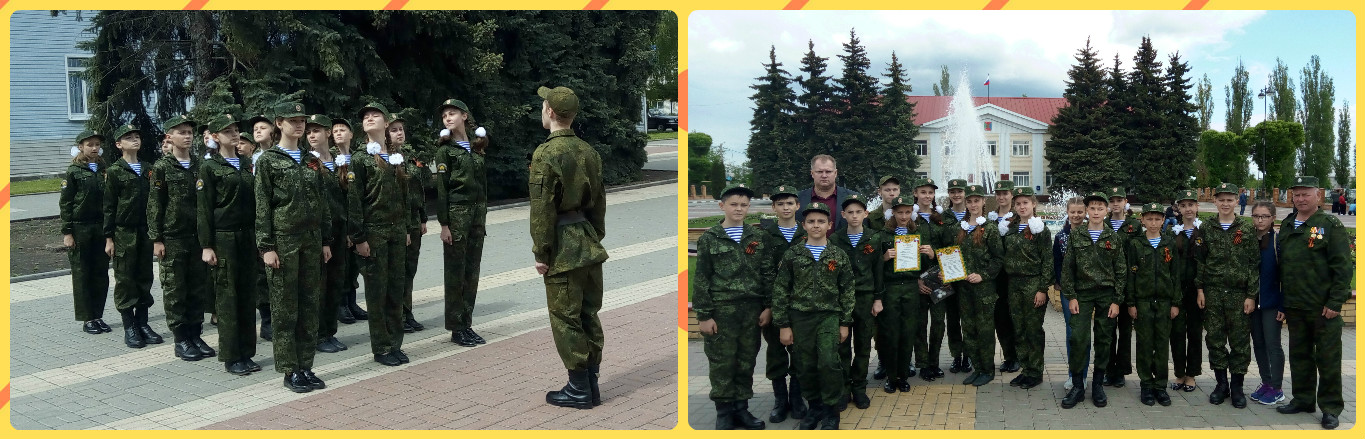 Призёры районного смотра-конкурса
юнармейских отрядов
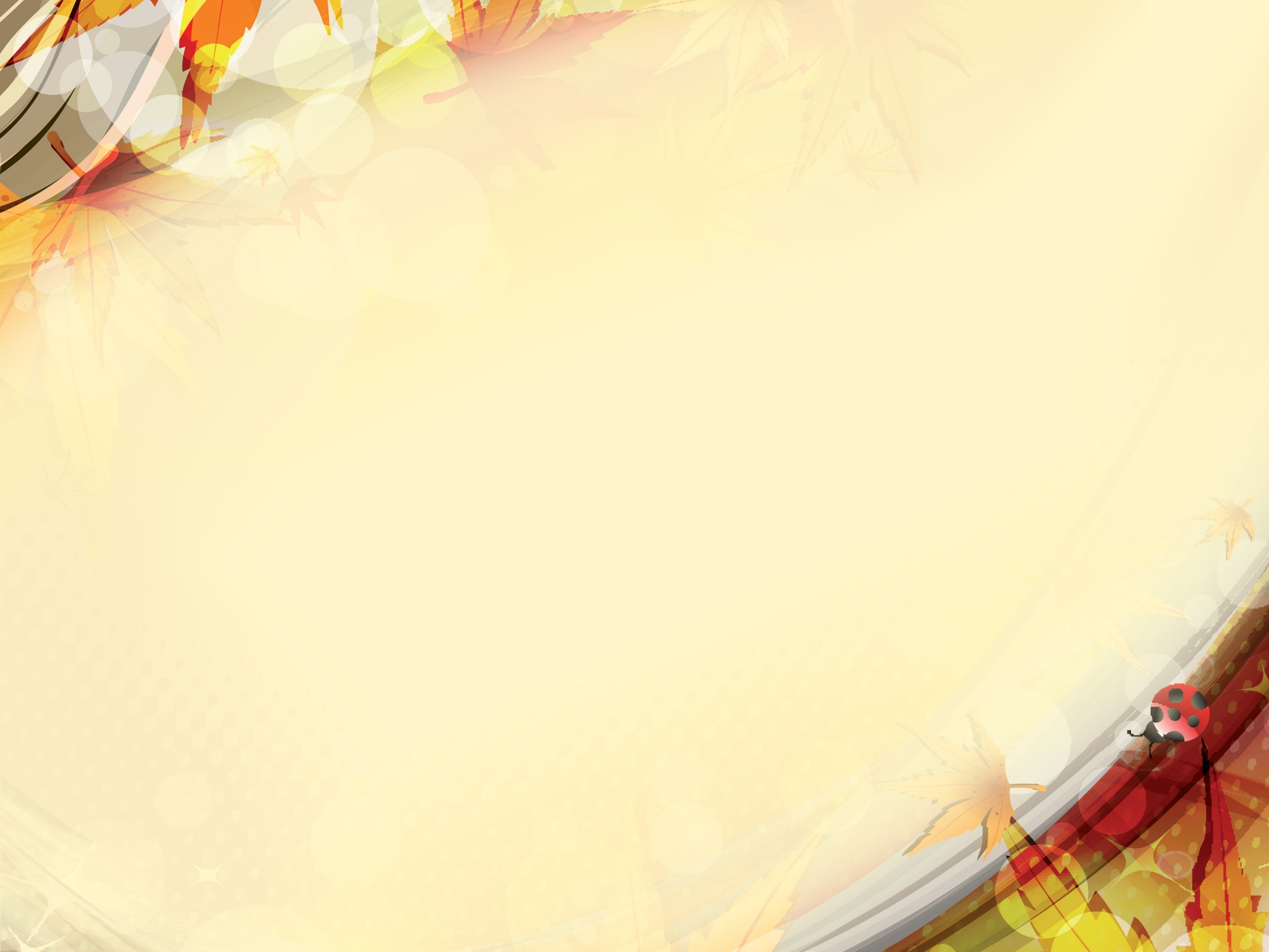 Проект решения педсовета:
Признать работу школы за 2016-2017 учебный год удовлетворительной.
Завершить работу над проблемой «Творческое саморазвитие и самореализация личности ученика и учителя в  условиях модернизации образования» и  считать основную цель данной работы достигнутой.
Учитывать в новом учебном году  при составлении планов работы всех уровней  
выявленные  Педсоветом проблемы и предложенные пути и формы решения.
4. Определить следующую проблему, над которой будет работать школа в 2017-2022 гг.: «Формирование гармоничной, всесторонне развитой личности, способной к творчеству, этнокультурному и гражданскому самоопределению в условиях введения ФГОС».
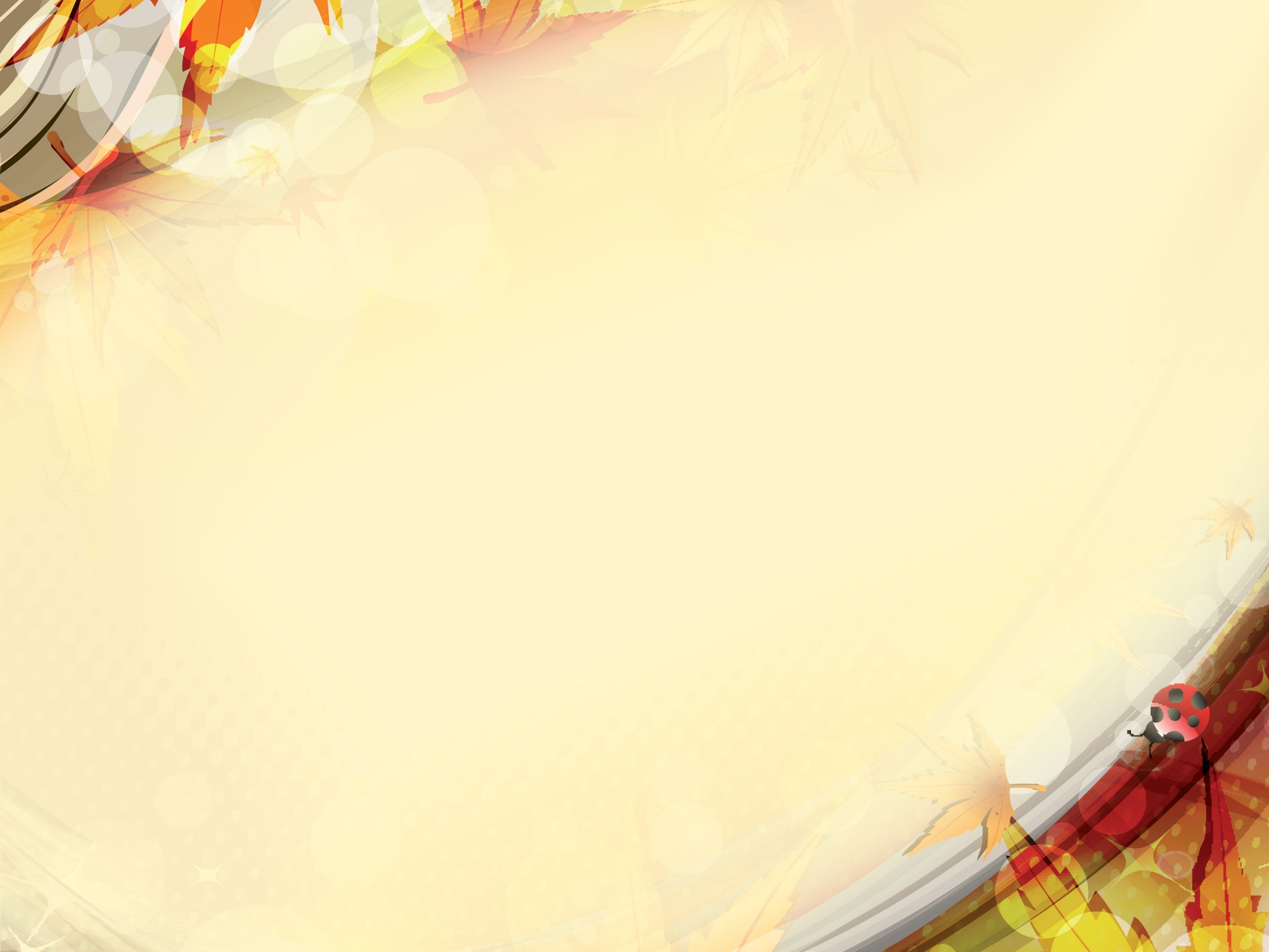 С новым учебным годом!
Находите время для работы – это условие успеха. 
Находите время для размышлений – это источник силы. 
Находите время для чтения – это основа знаний. 
Находите время для общения – это условие счастья. 
Находите время для творчества – это необходимо для  души!

Успехов вам в педагогической деятельности, совершенствовании профессионального мастерства, новых идей и их неизменного воплощения!

Спасибо за внимание!